Хто (што) гэта?
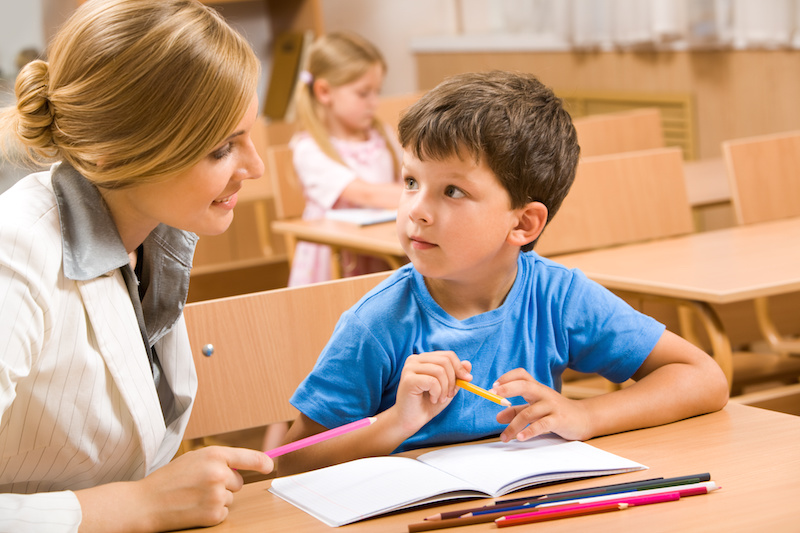 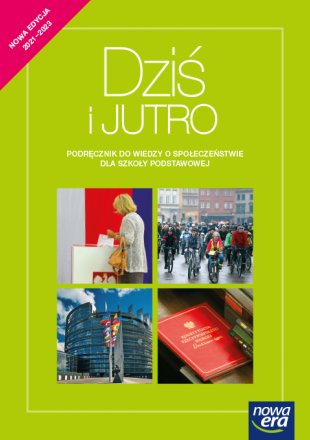 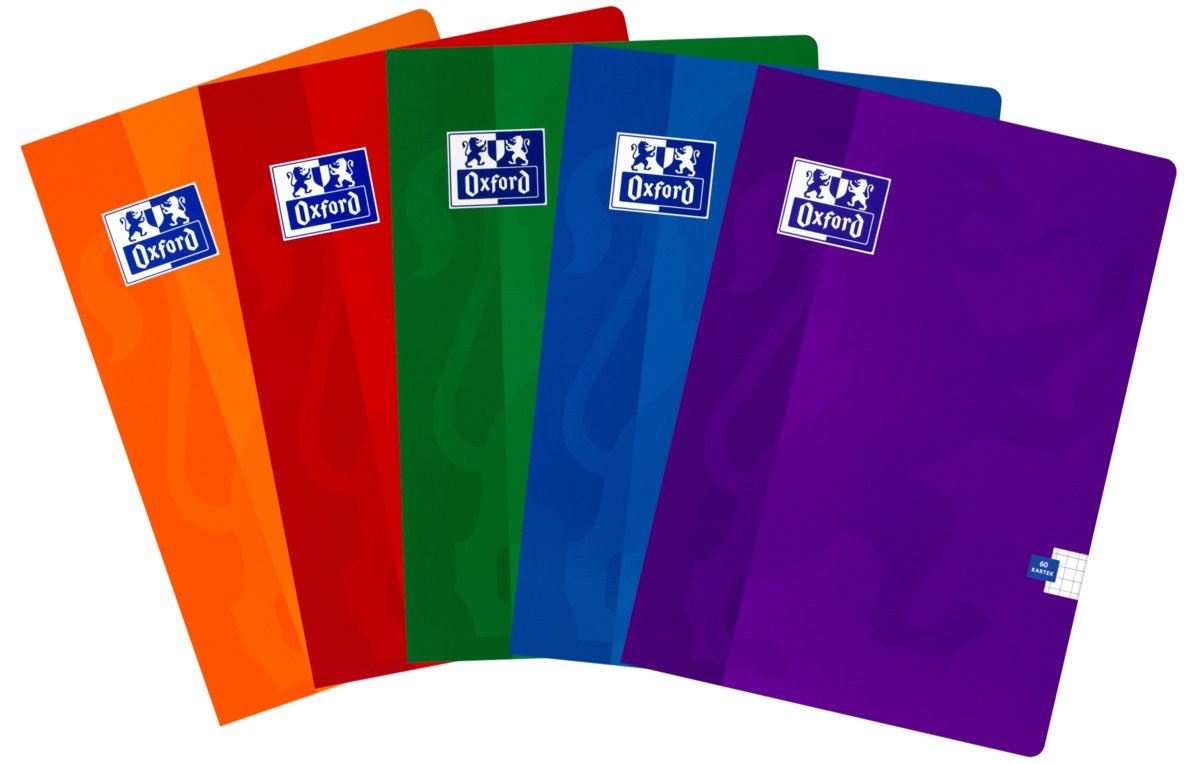 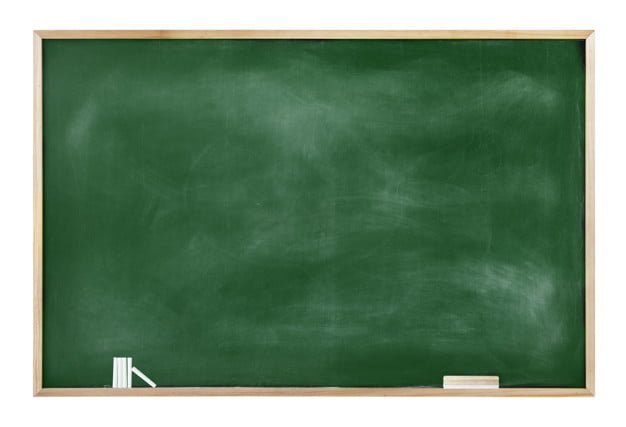 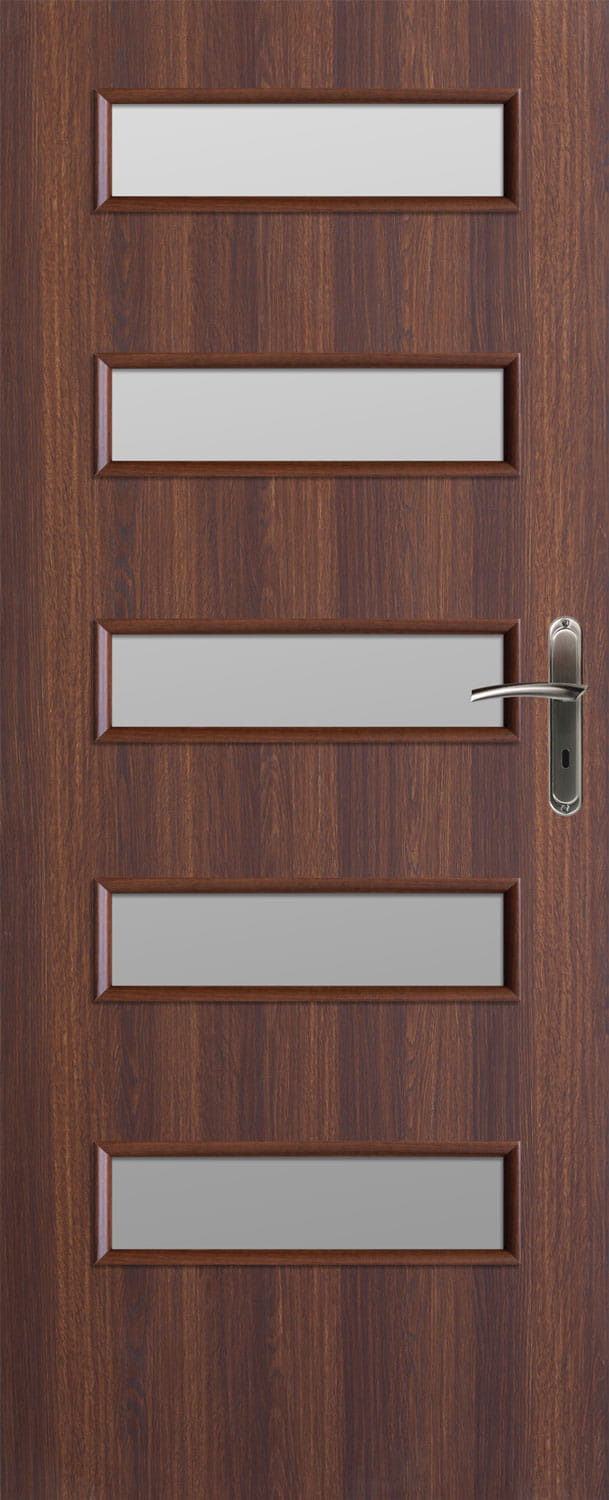 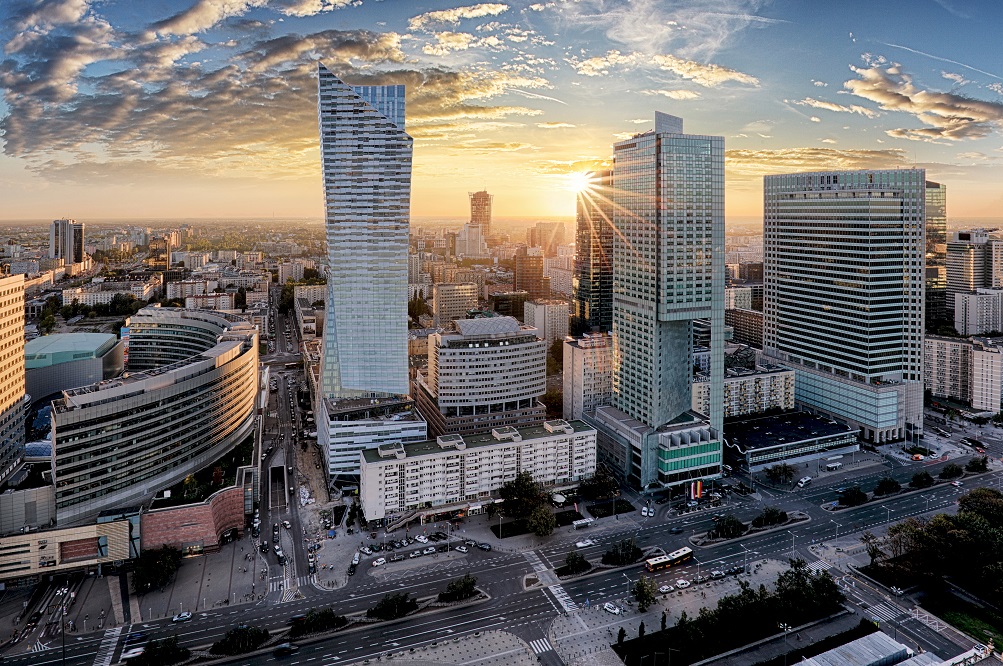 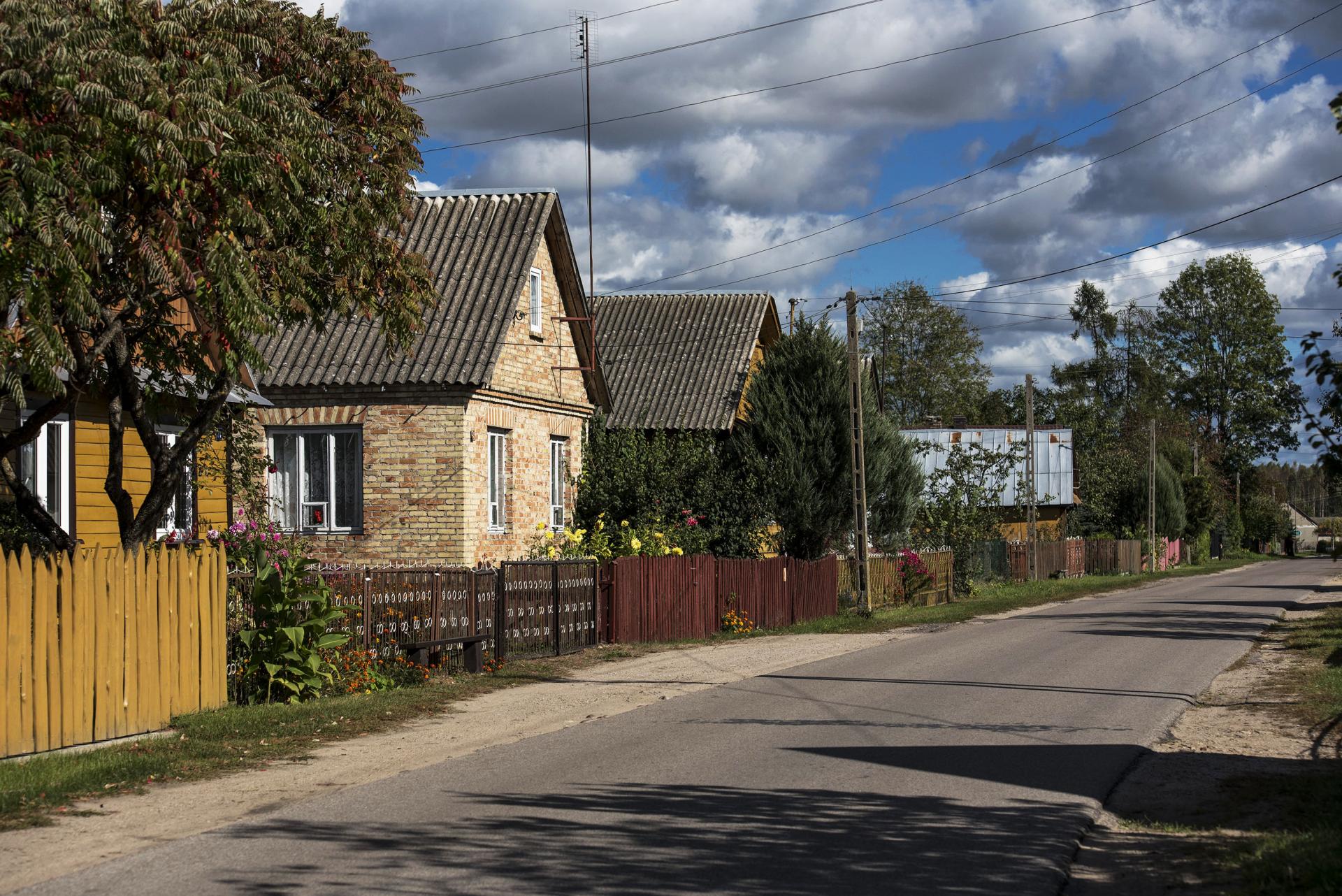 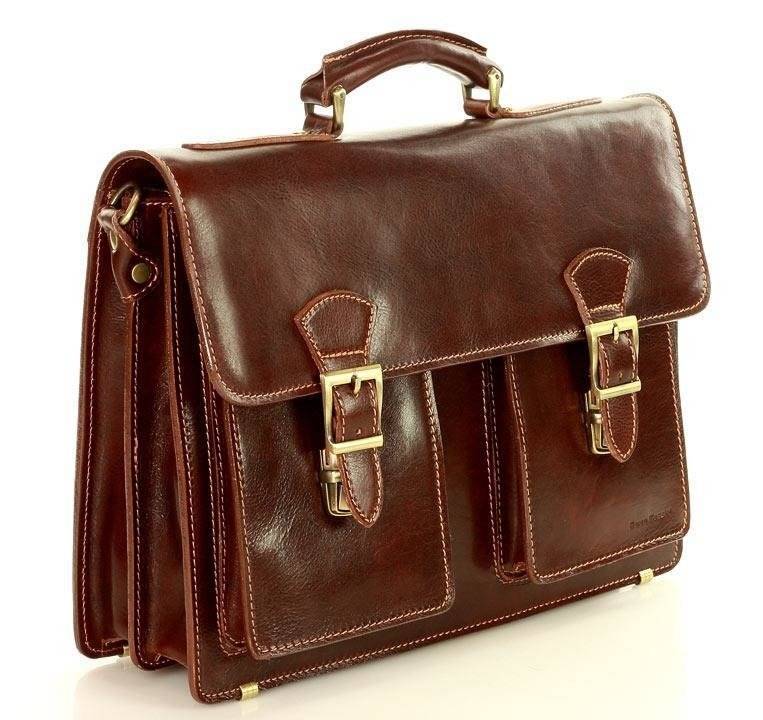 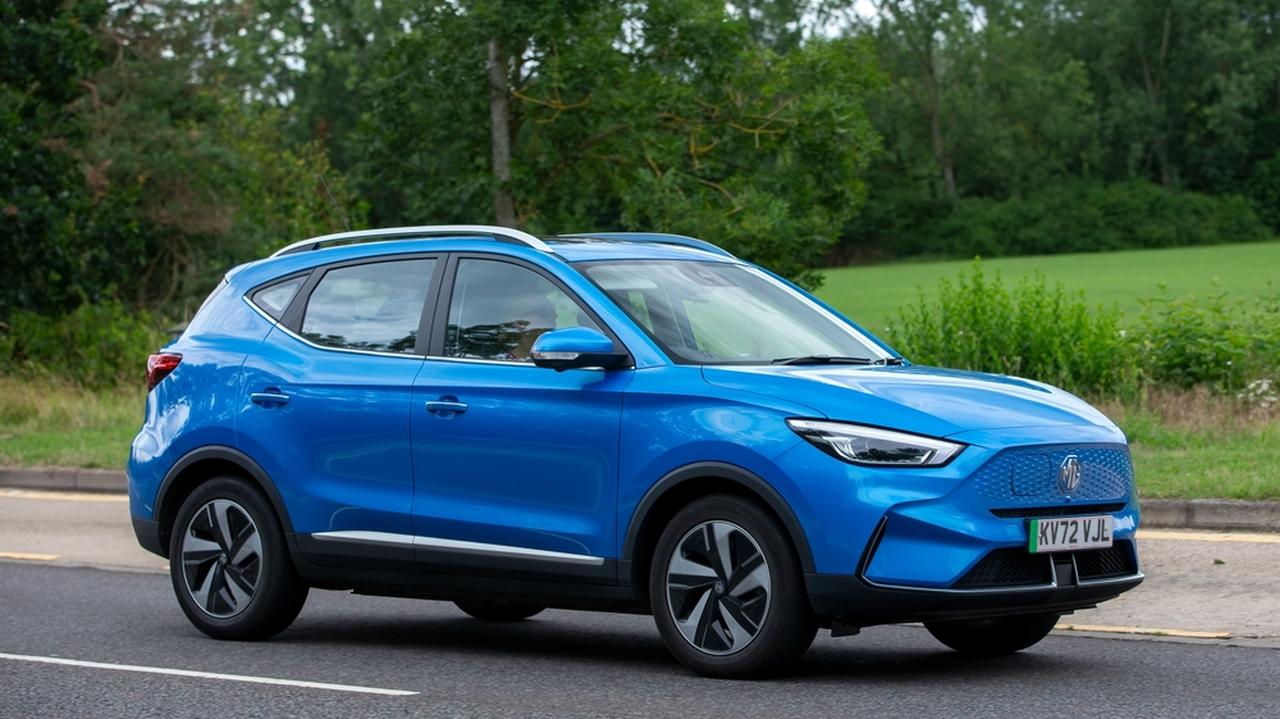 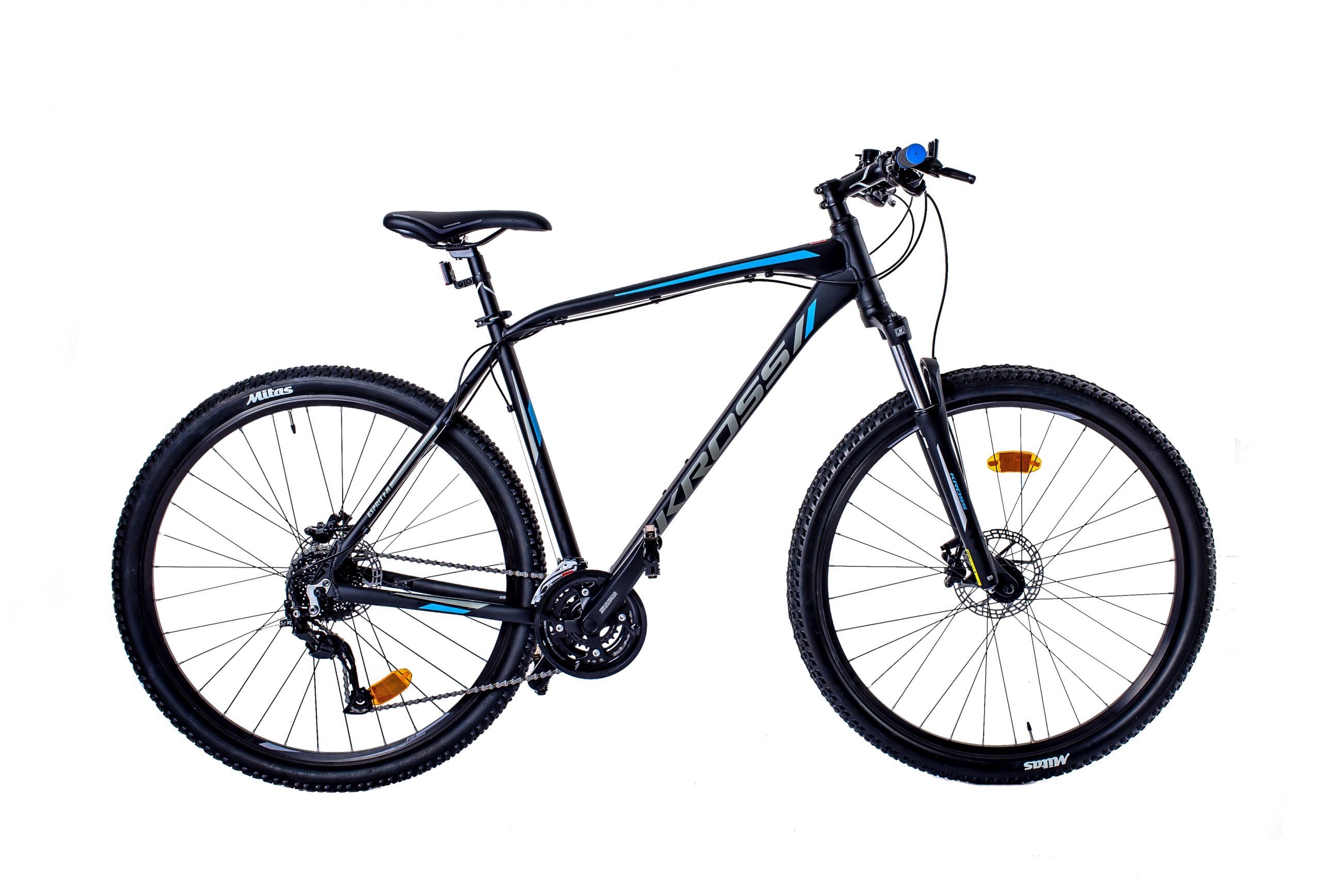 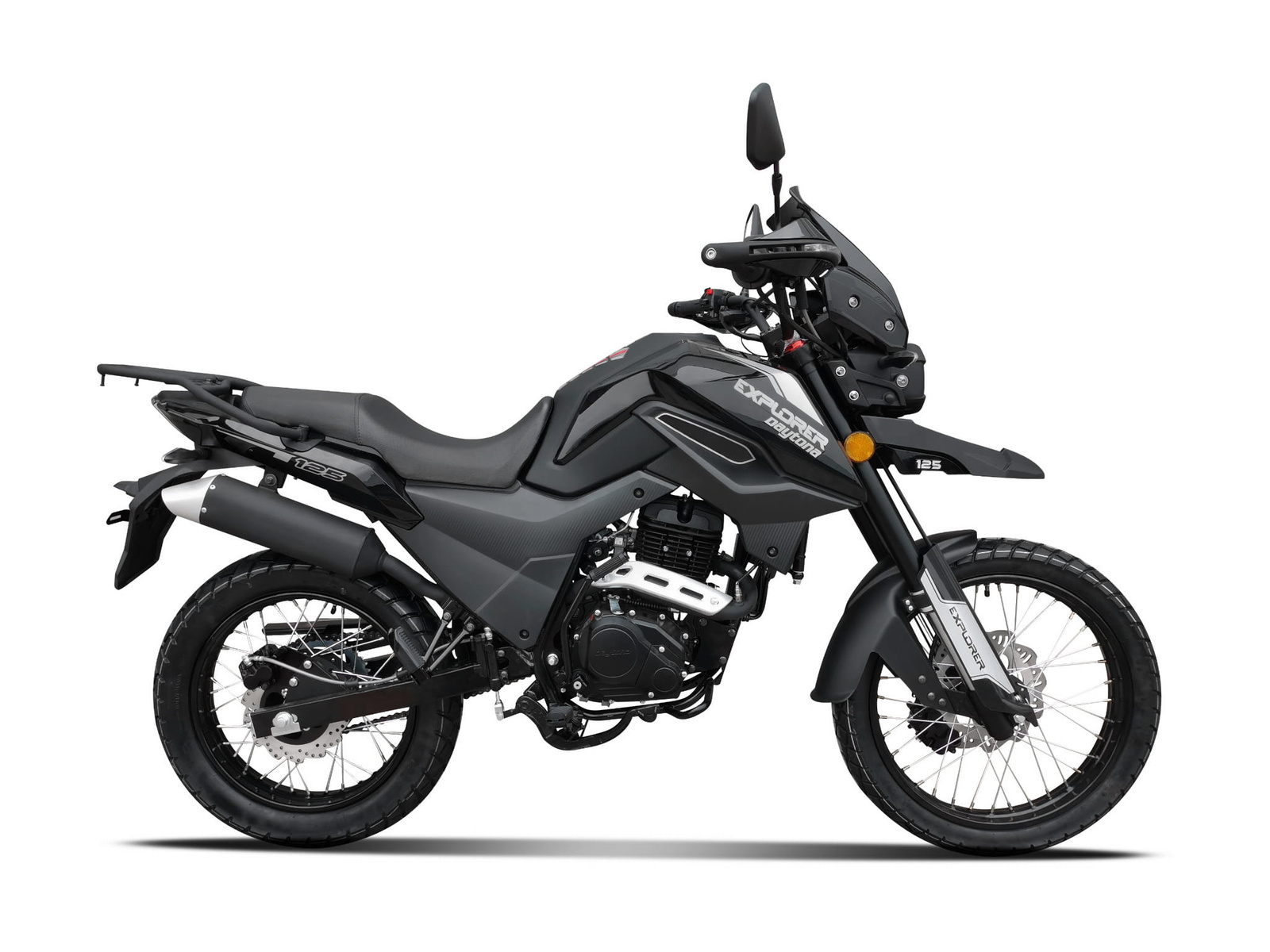 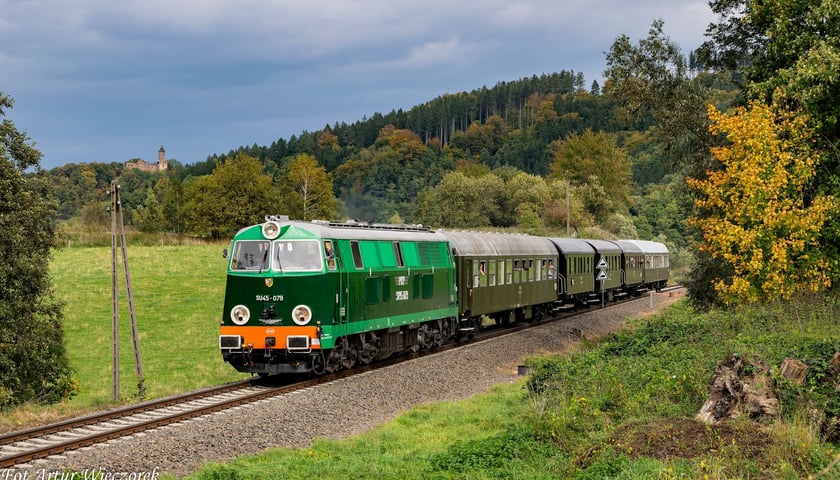 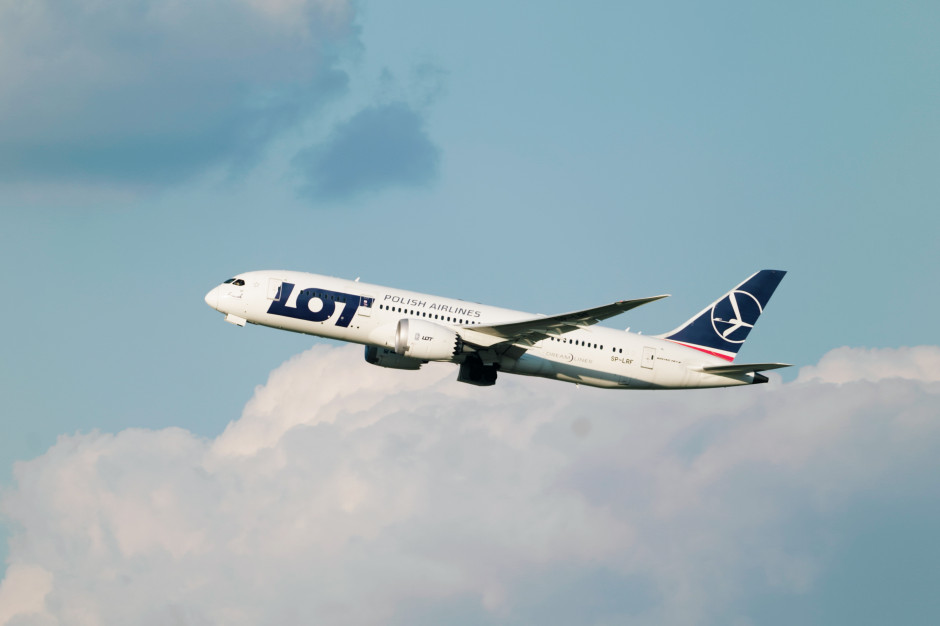 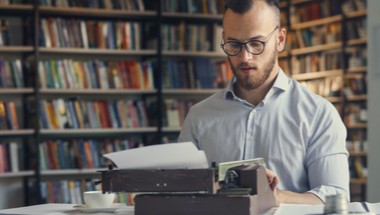 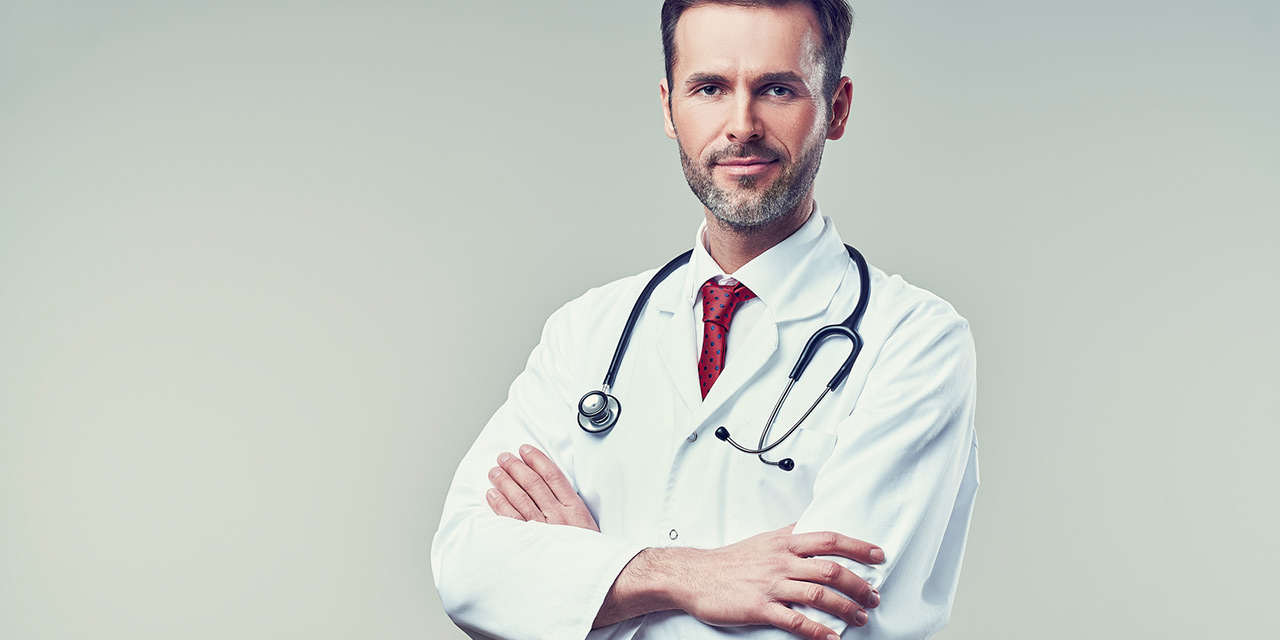 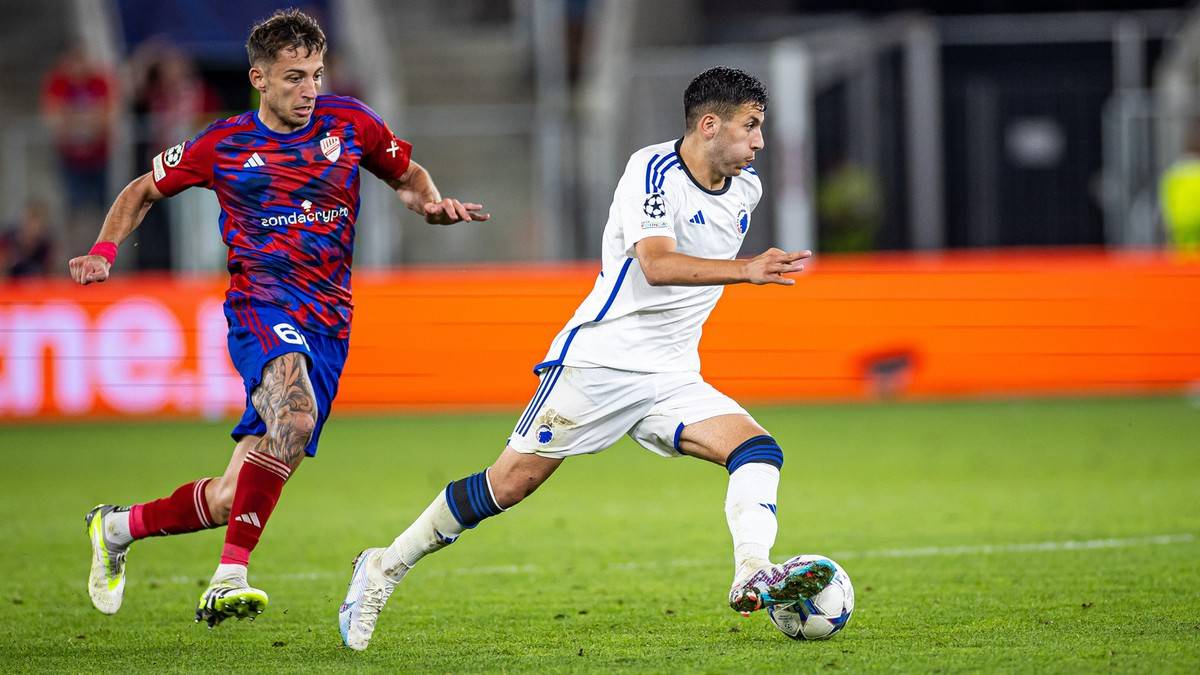 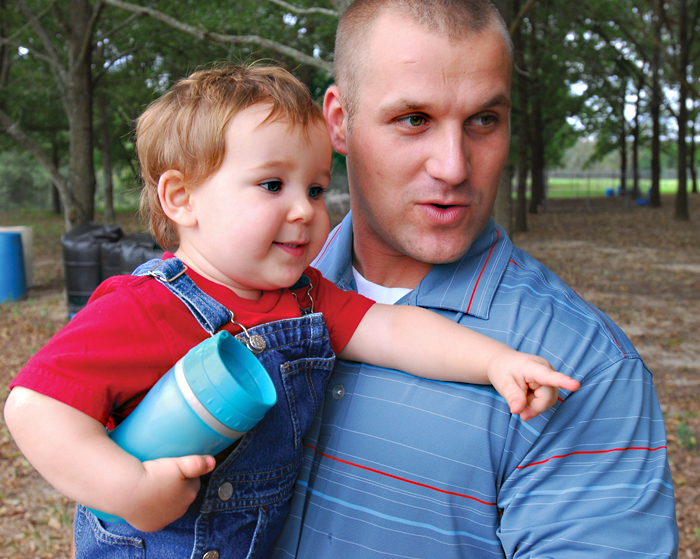 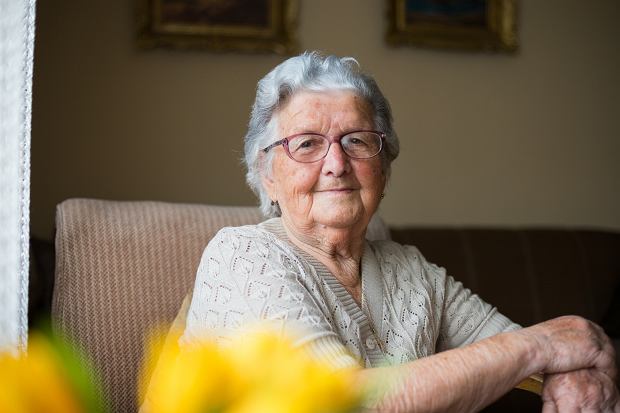 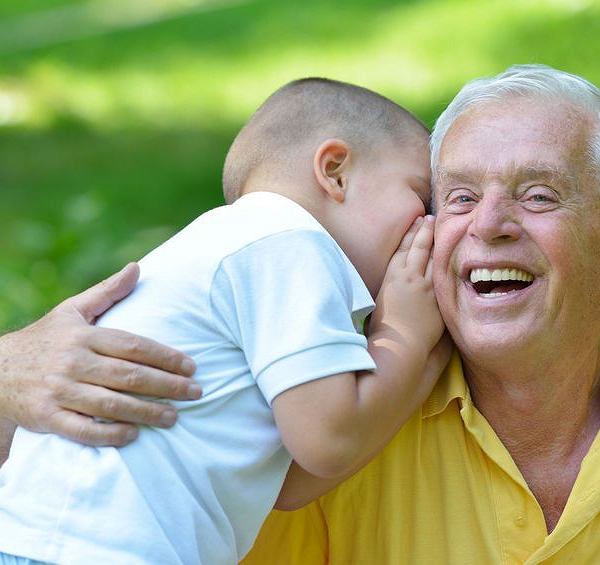 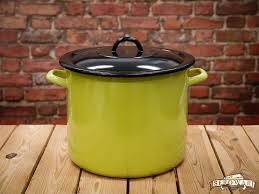 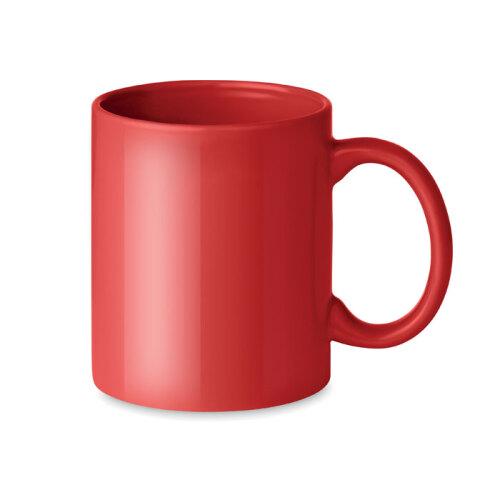 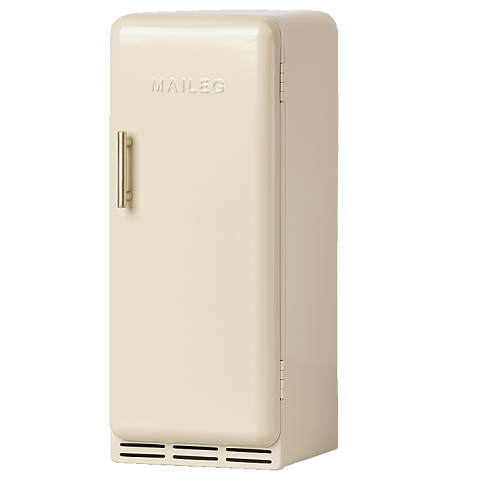 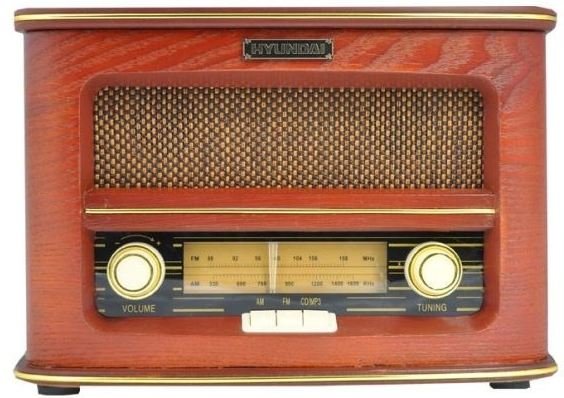 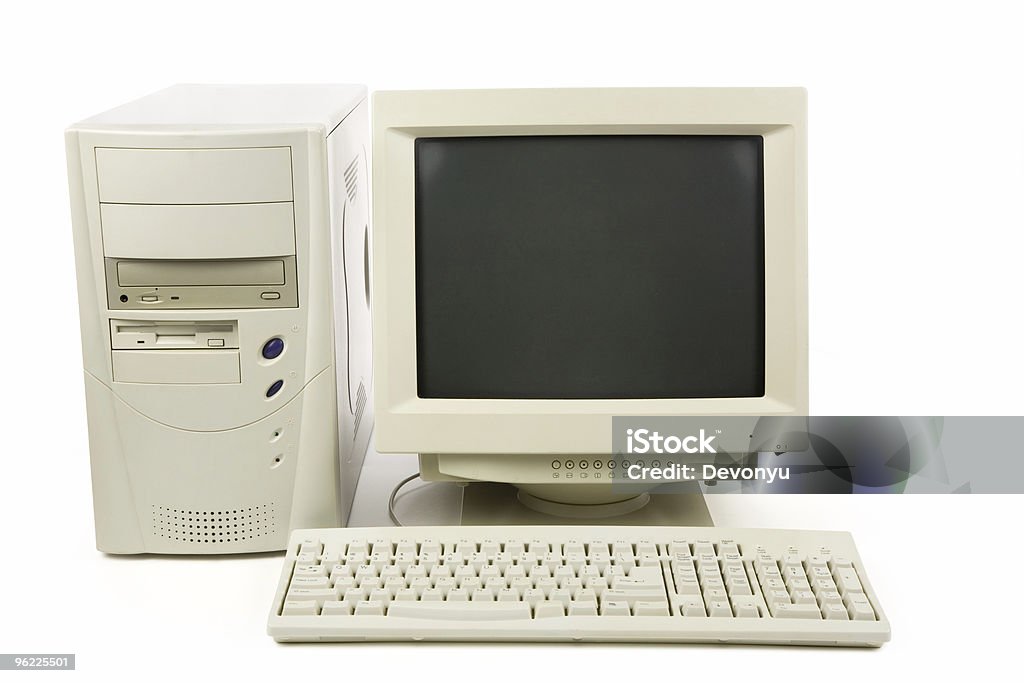 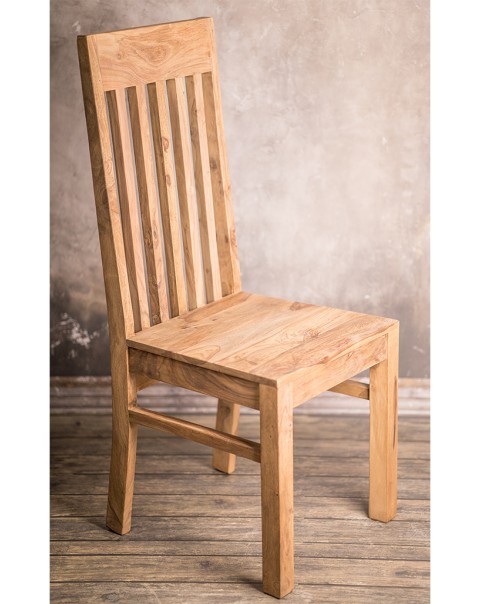 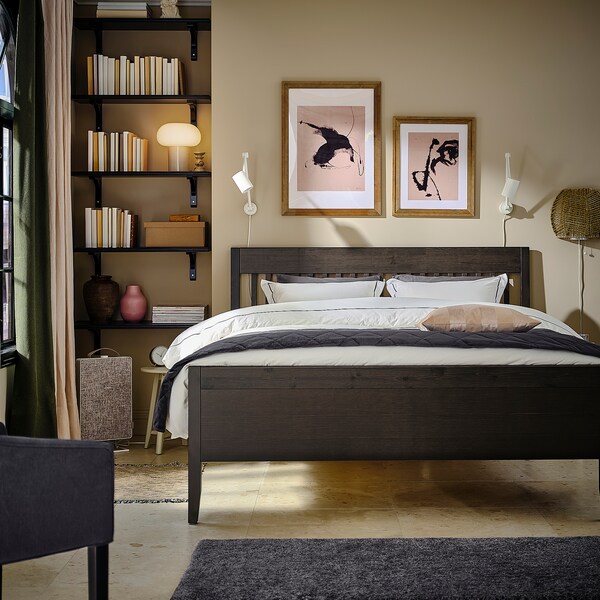 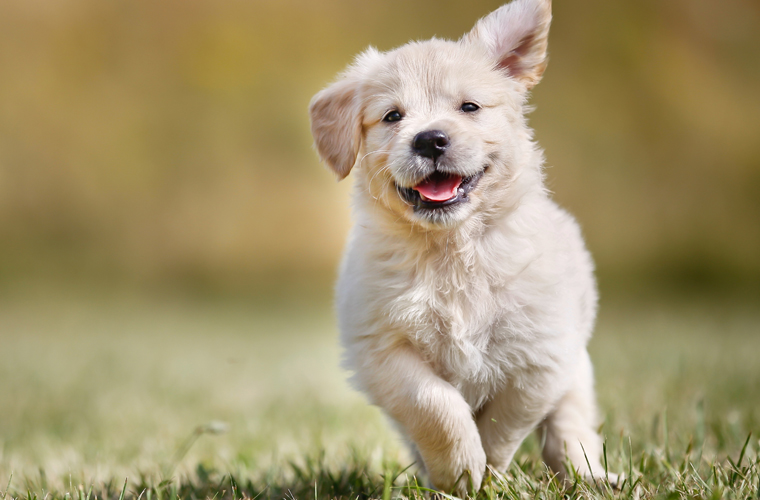 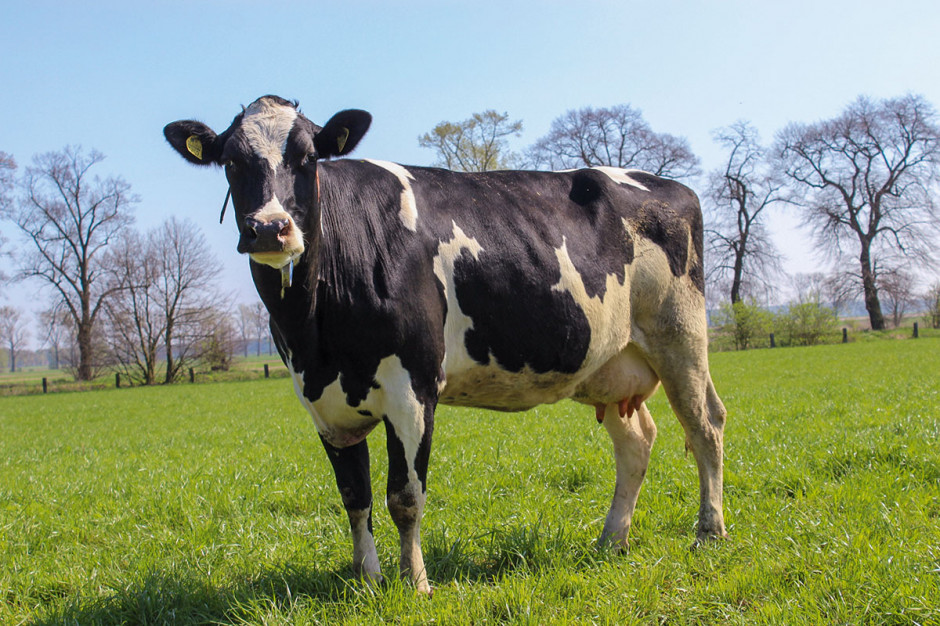 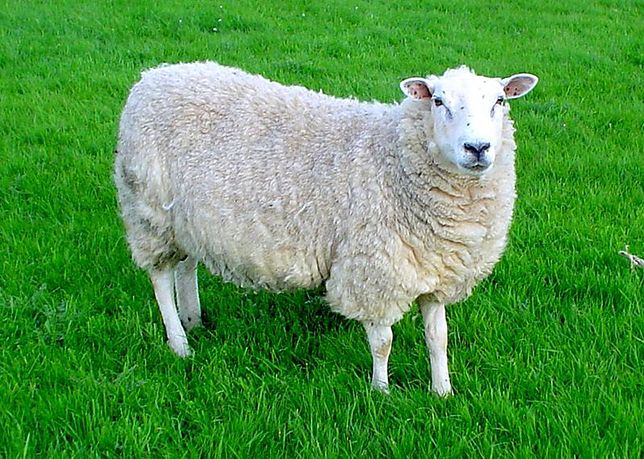 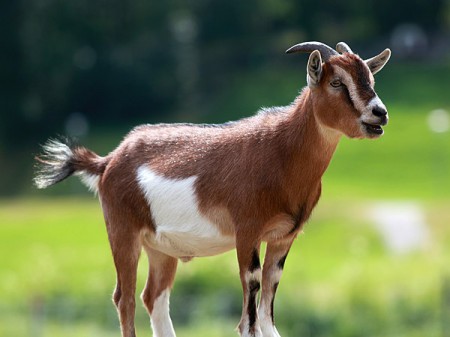 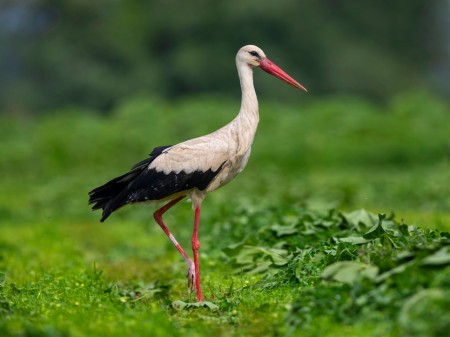 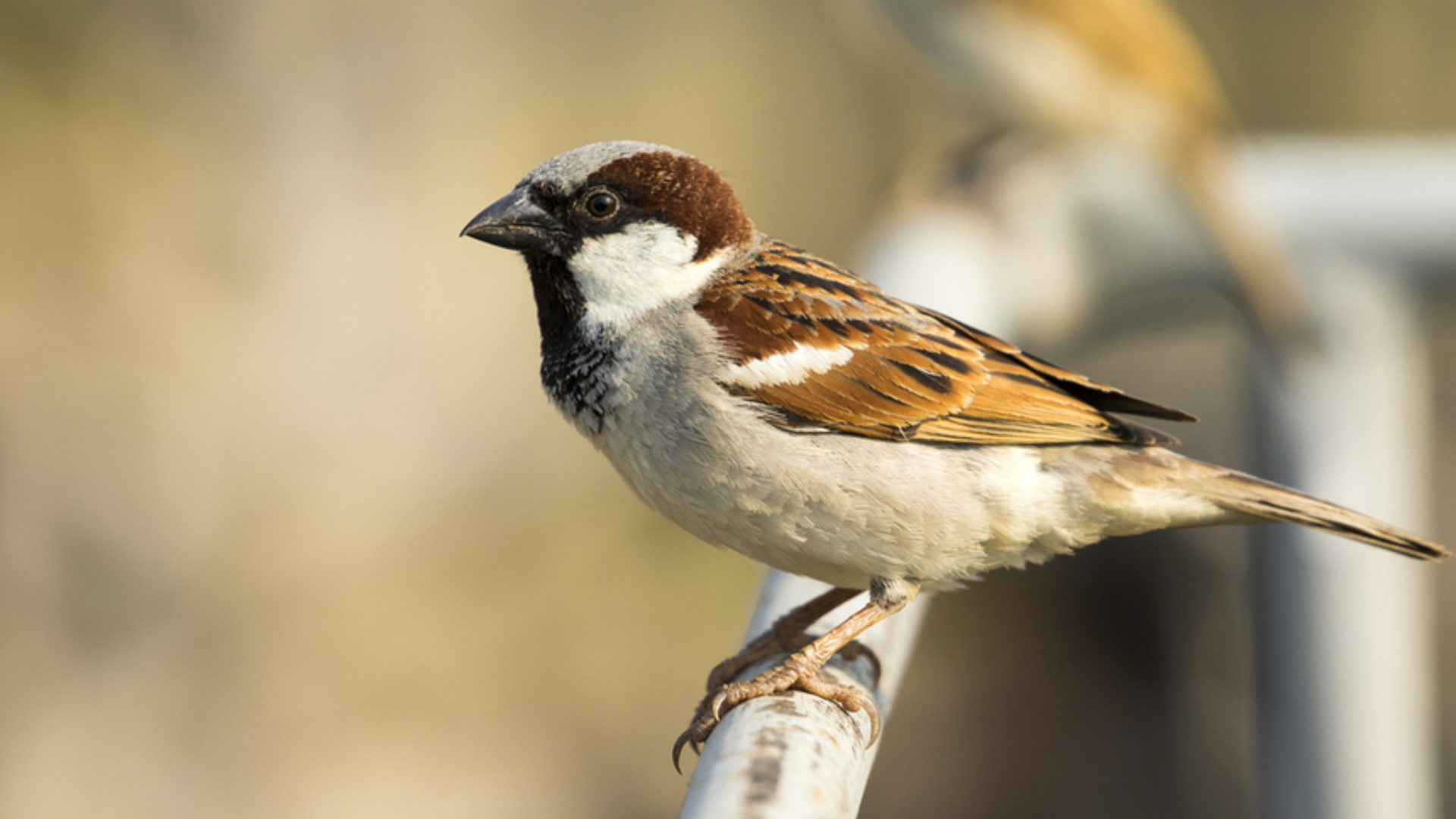 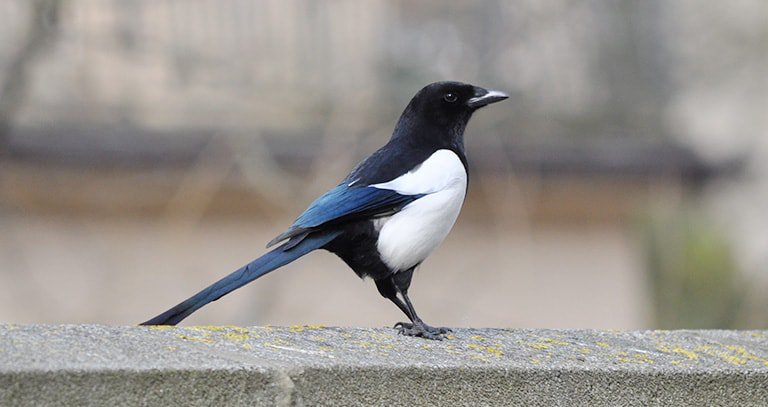 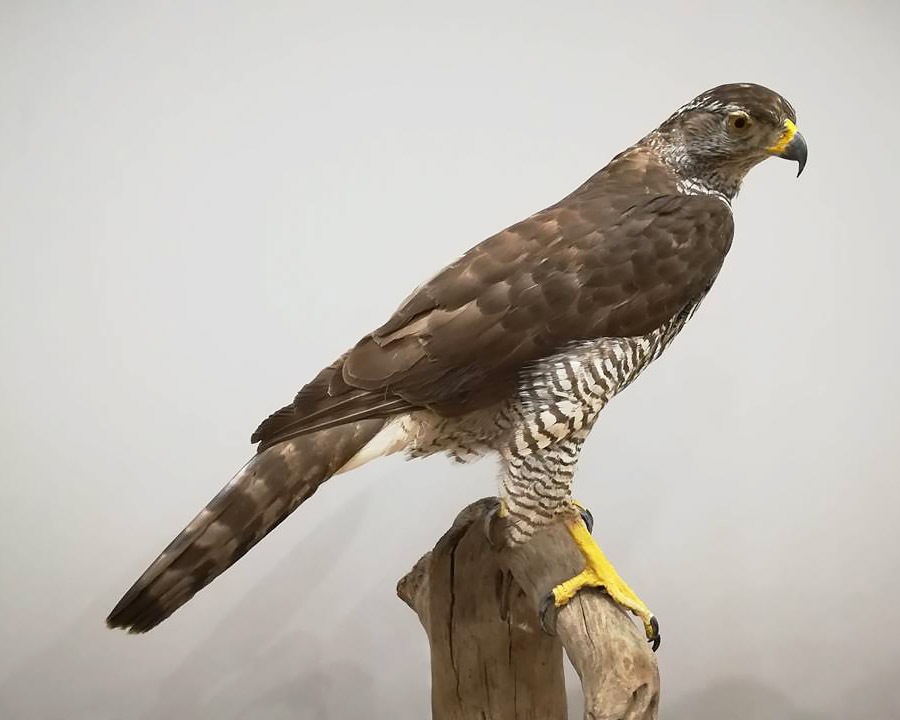 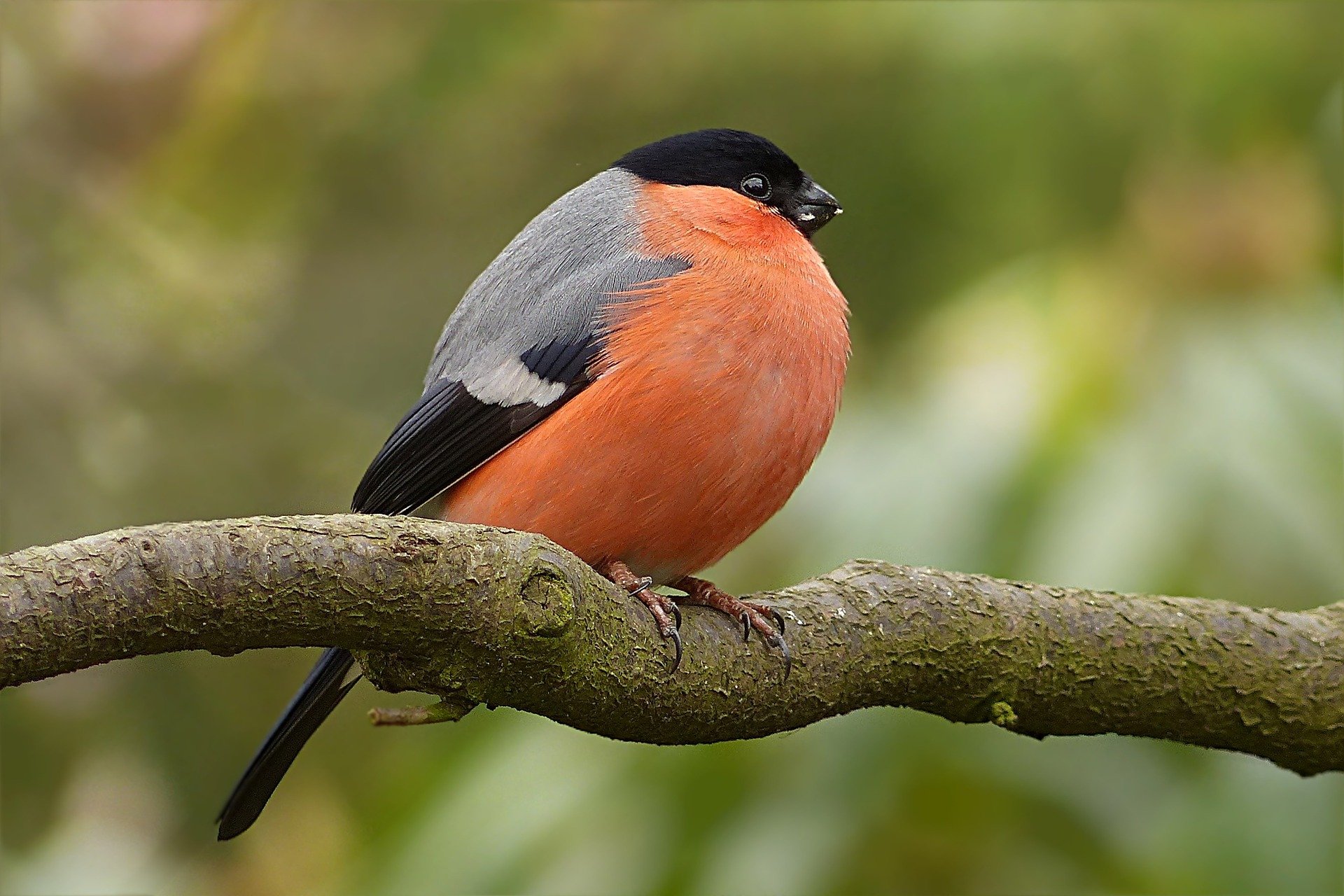 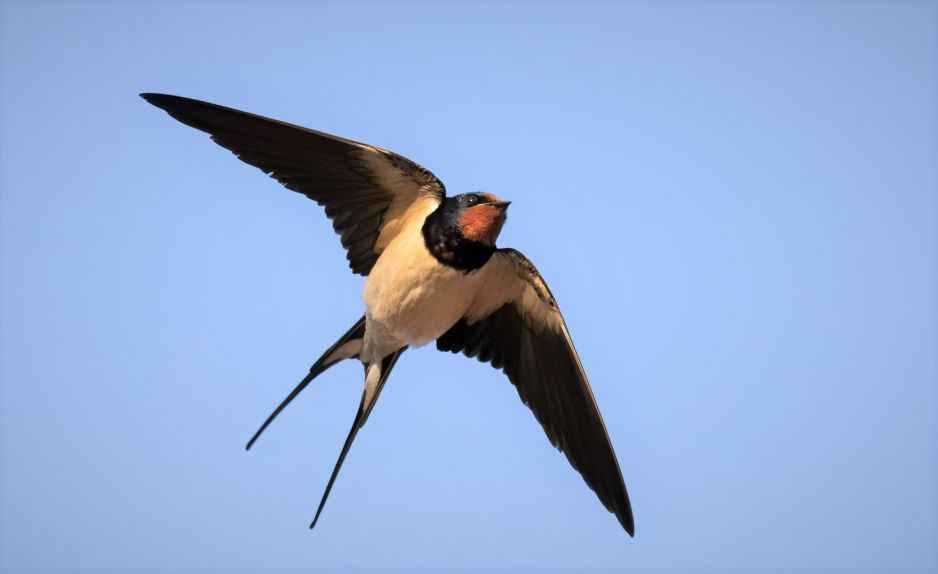 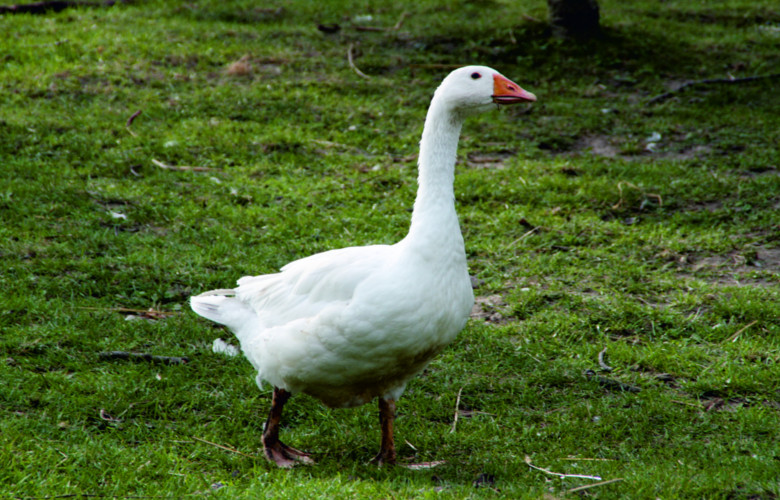 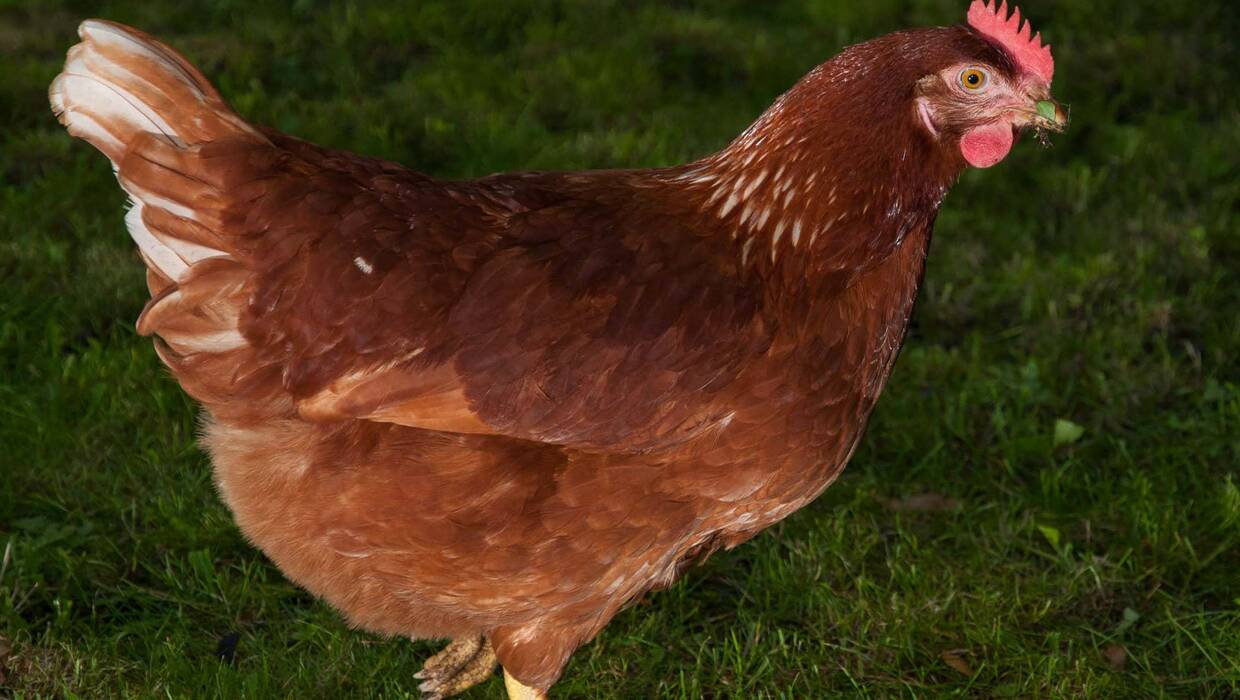 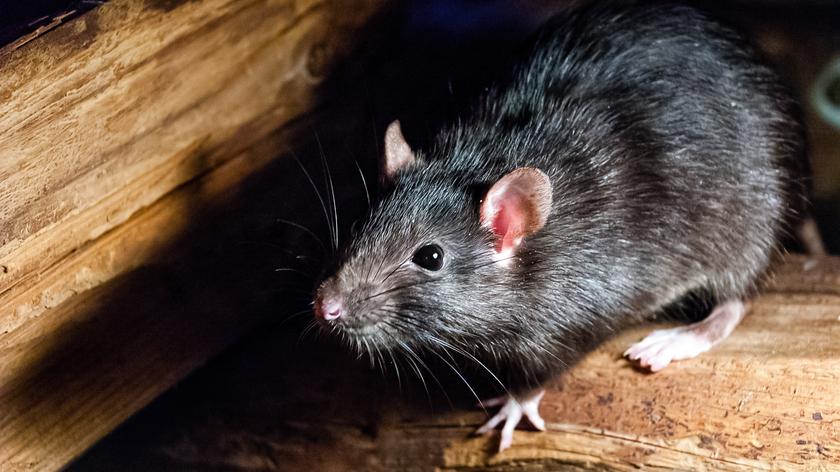 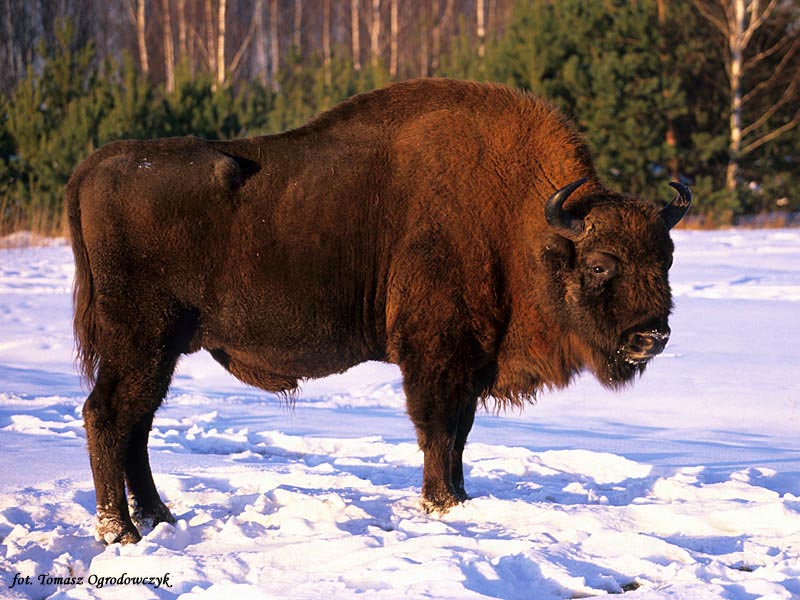 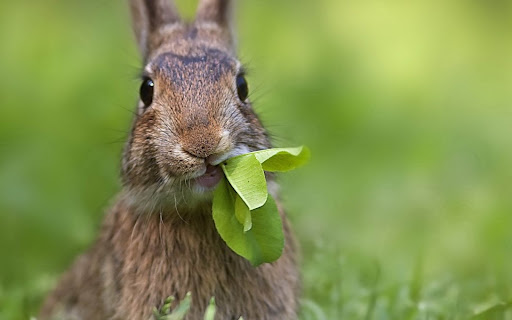 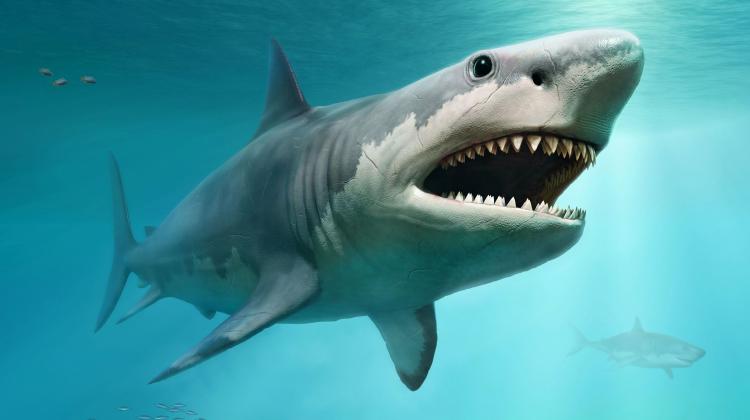 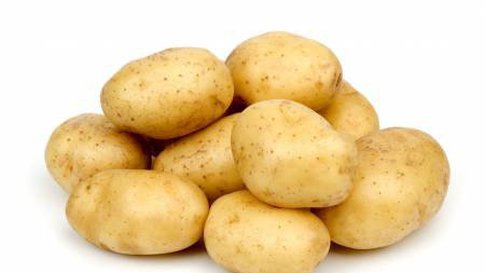 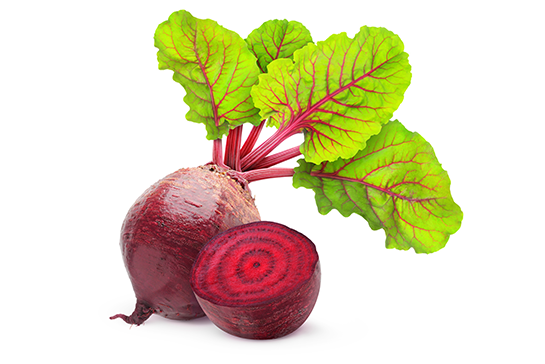 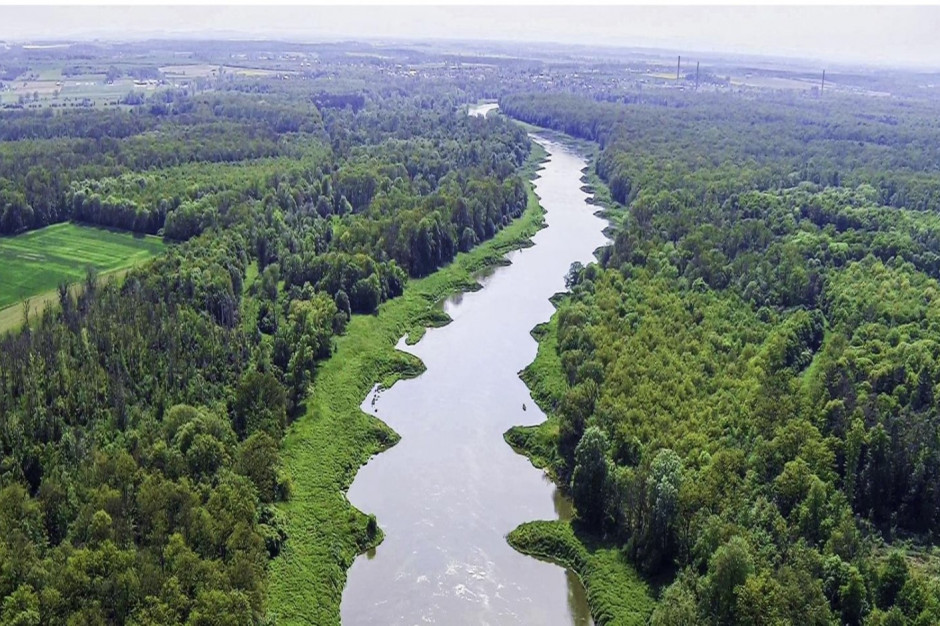 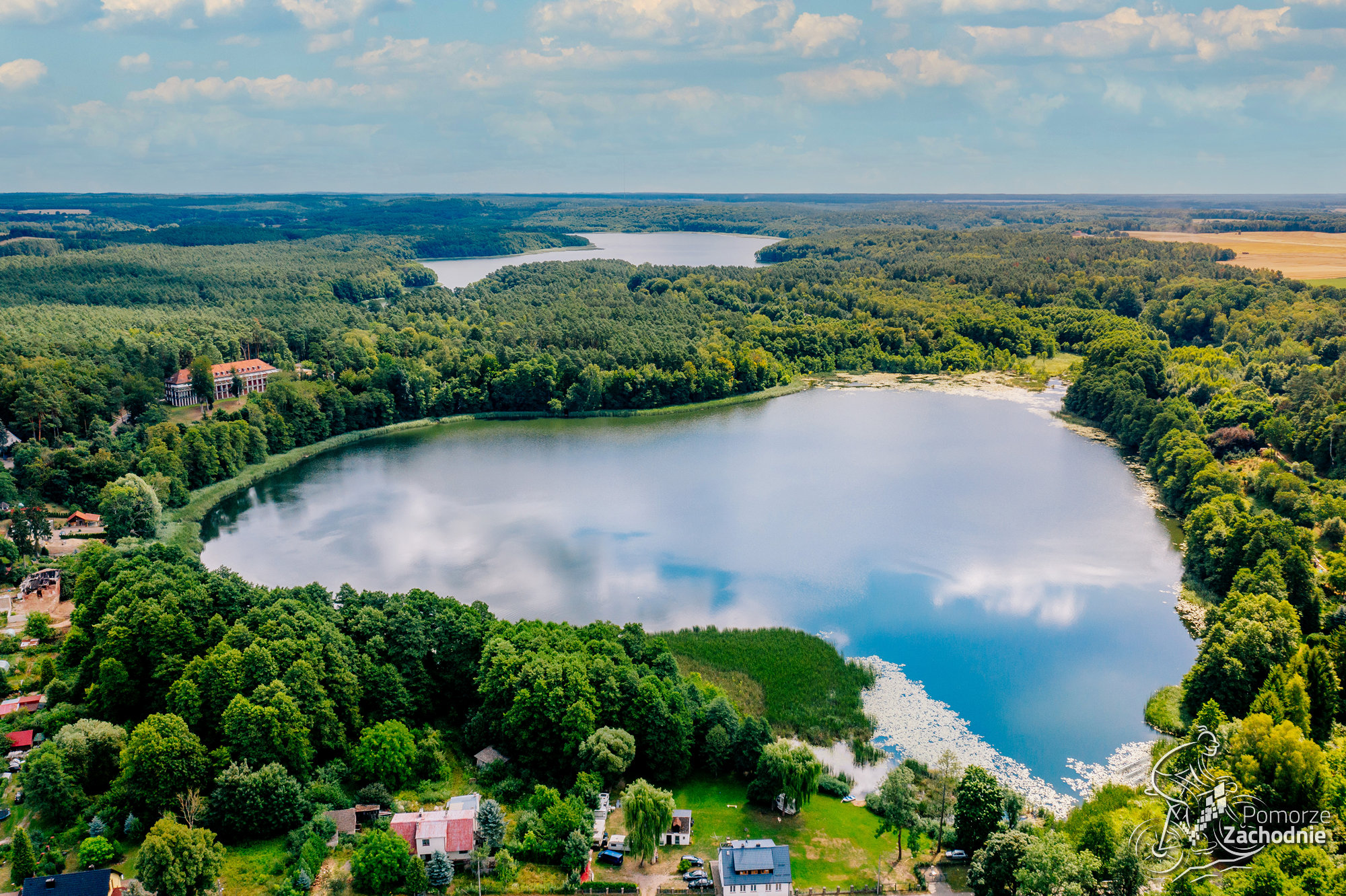 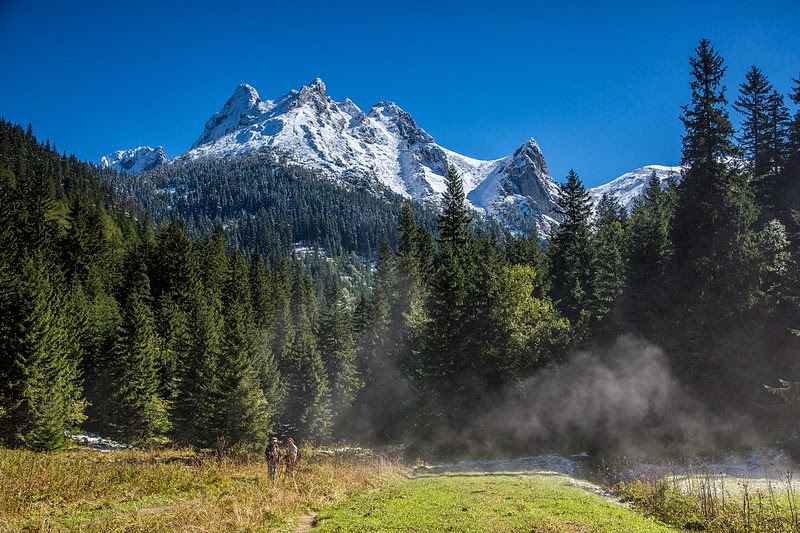 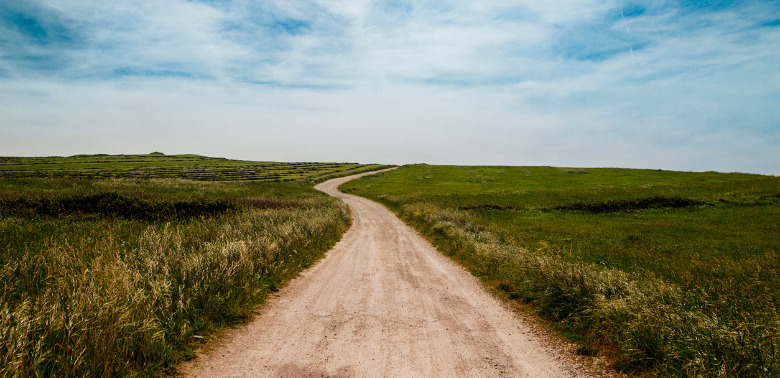 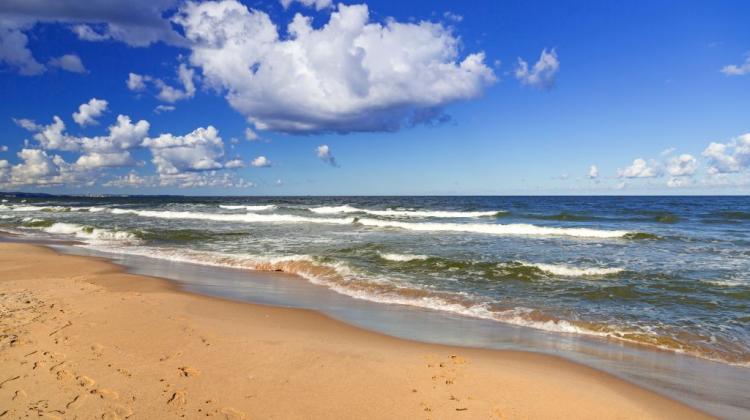 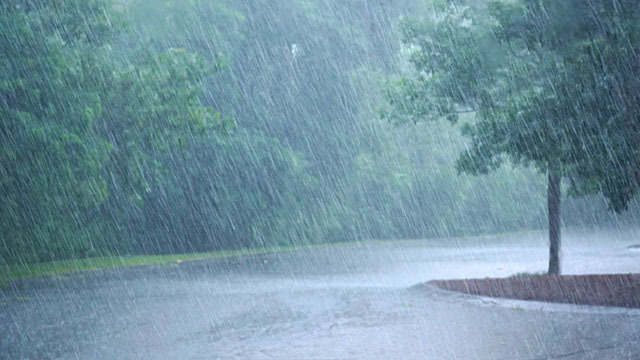 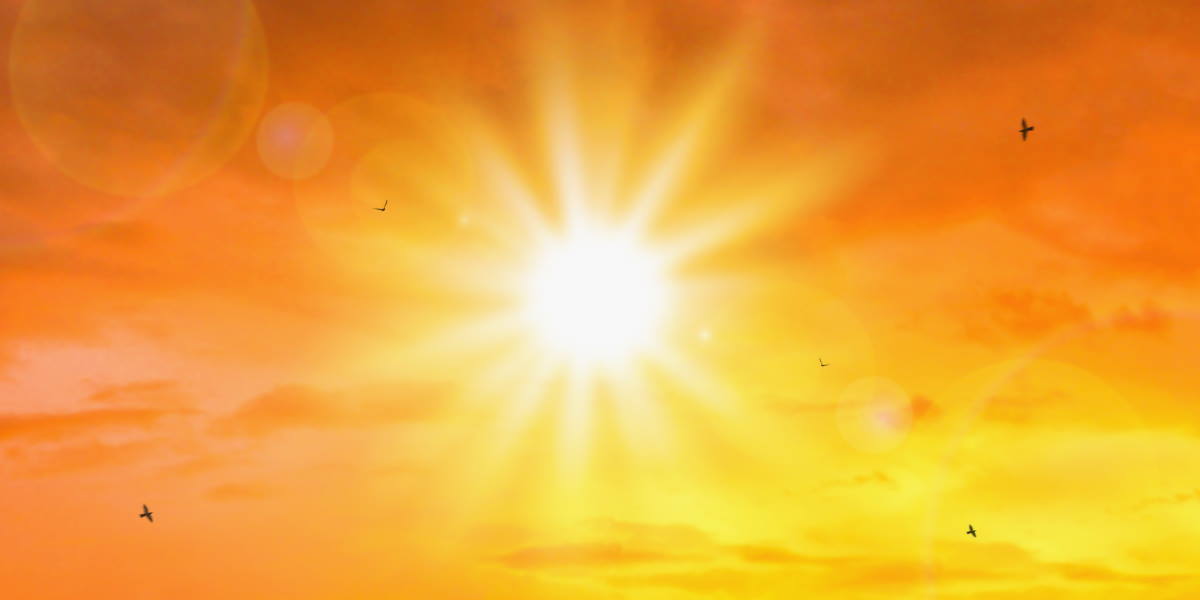 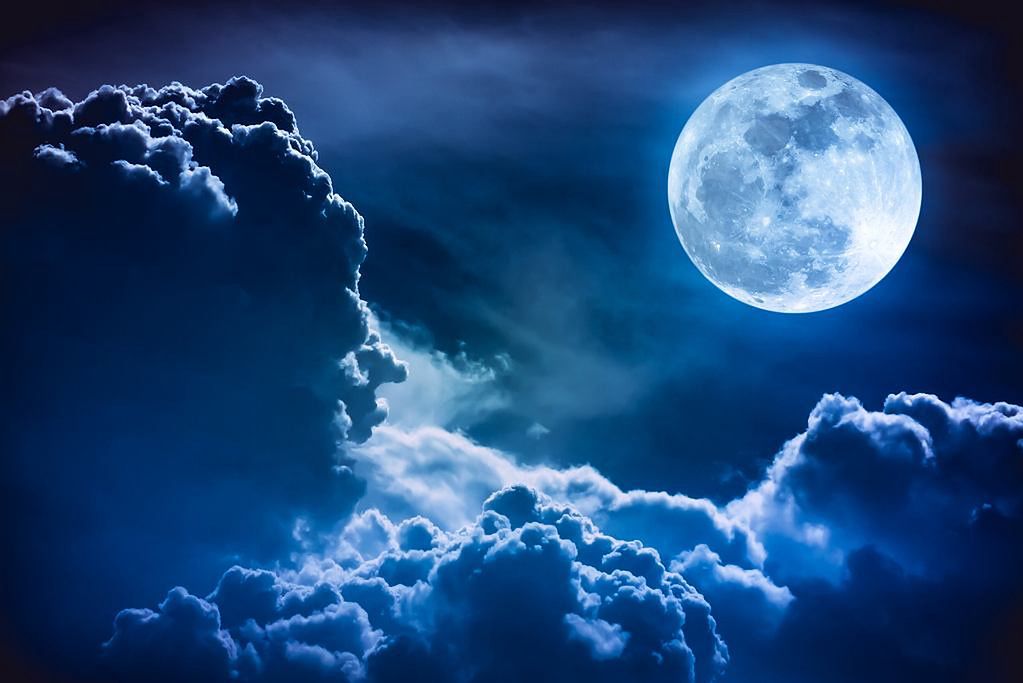 Што рабіць?
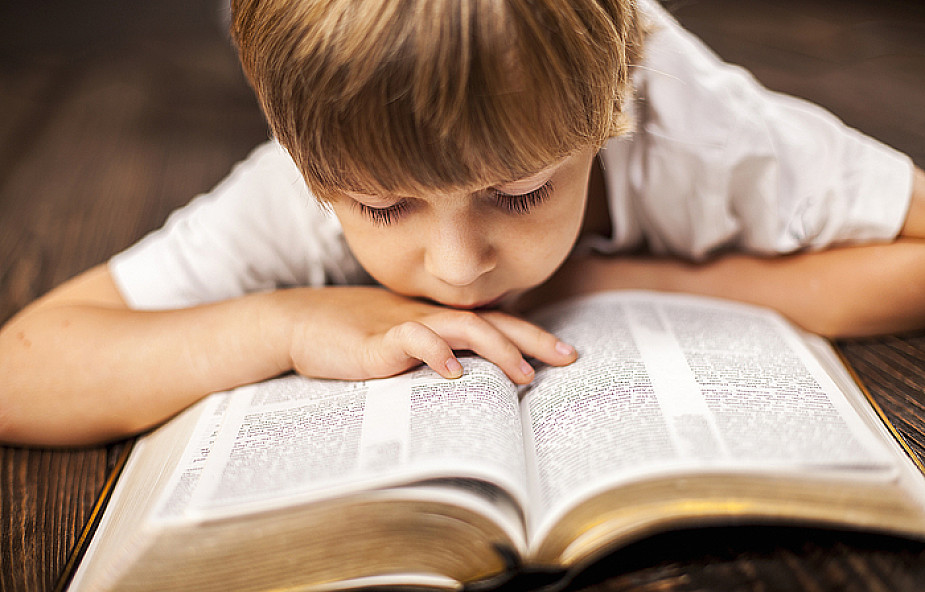 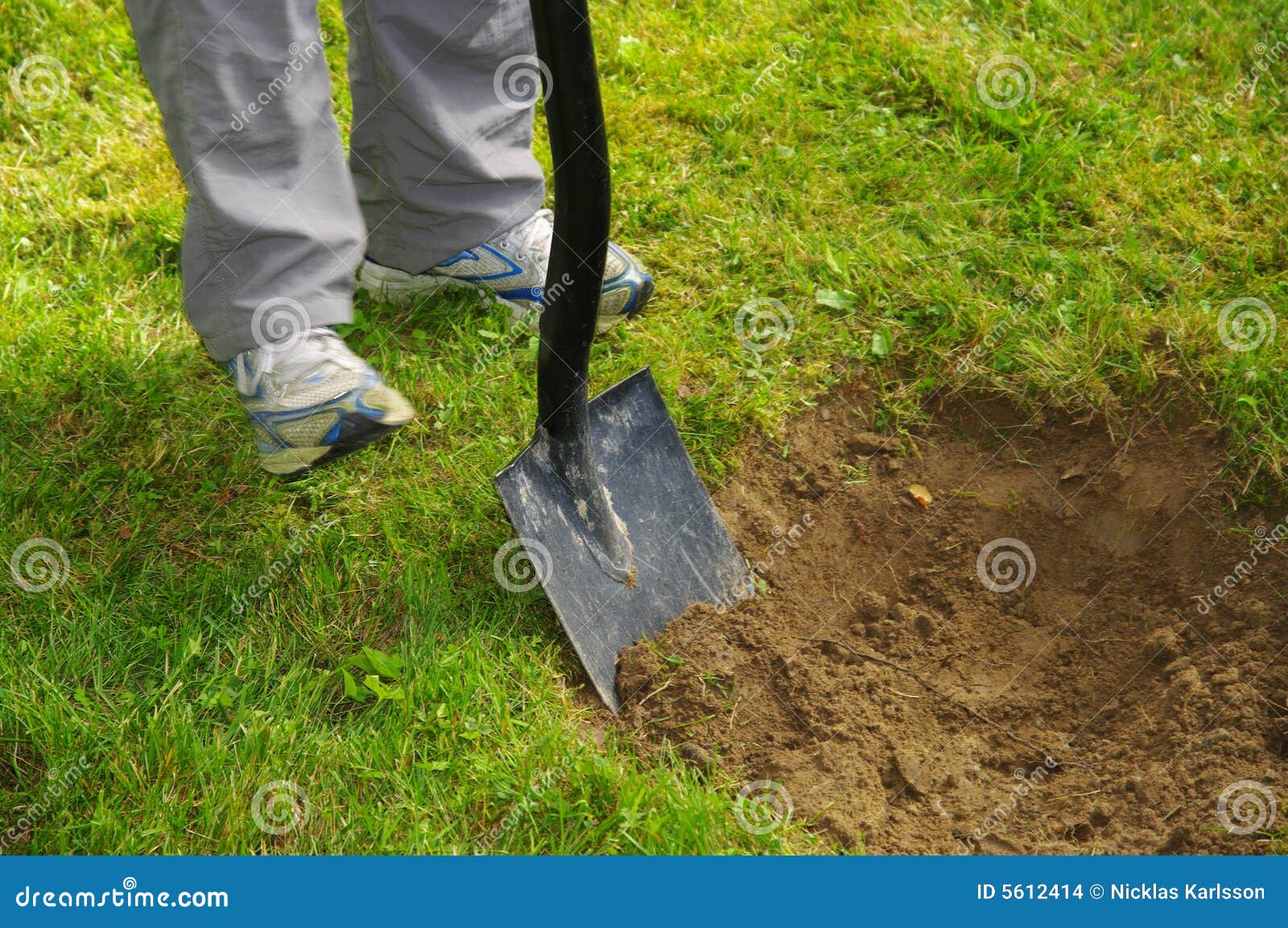 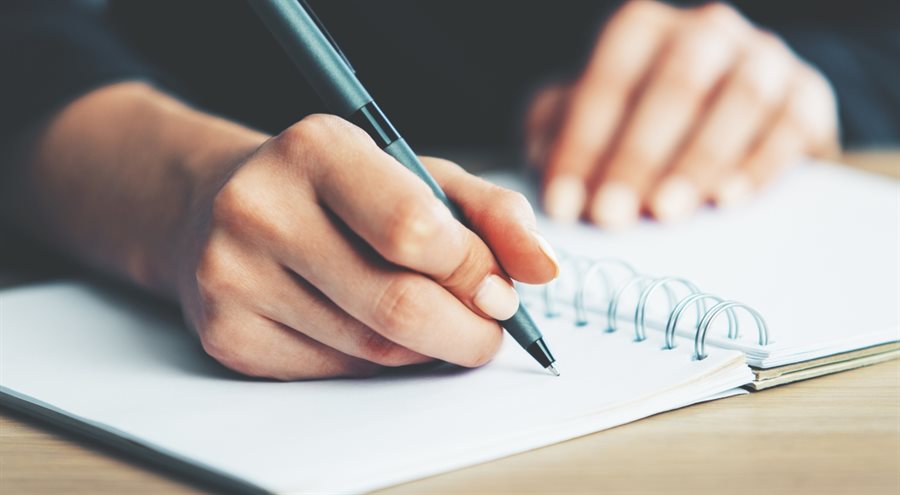 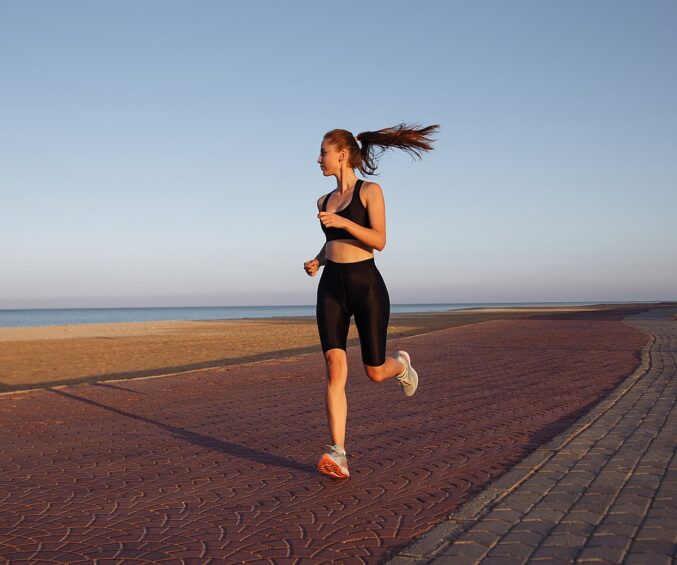 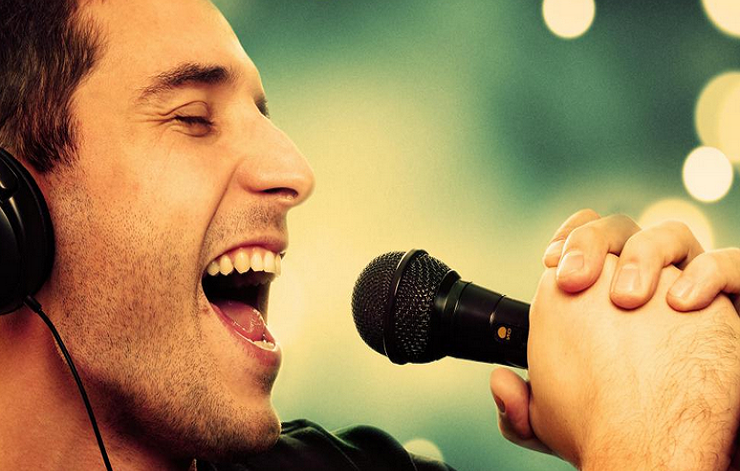 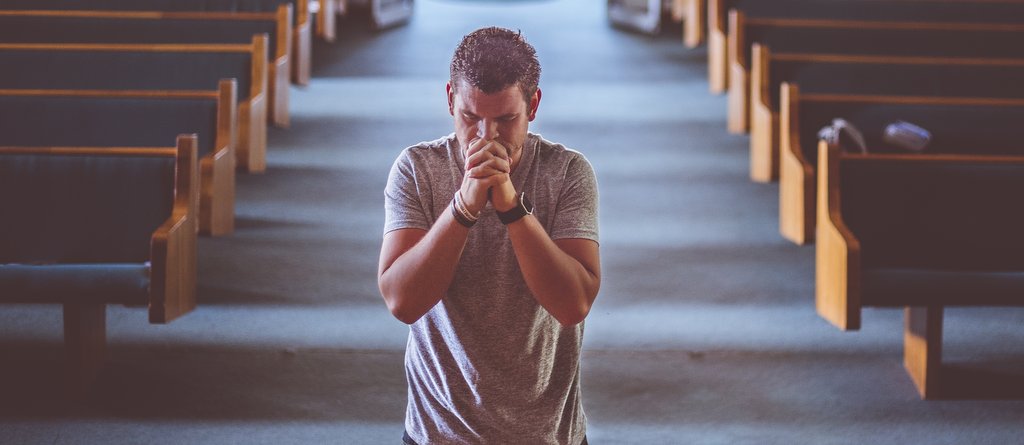 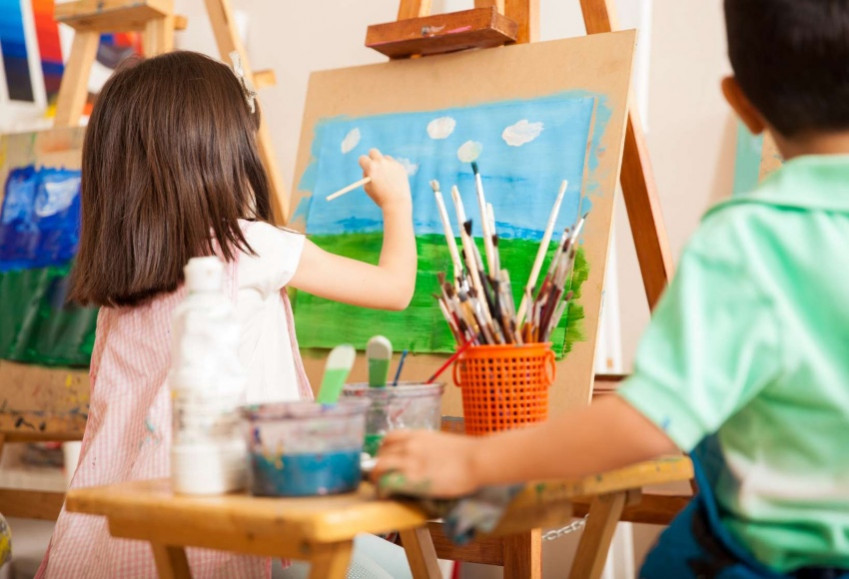 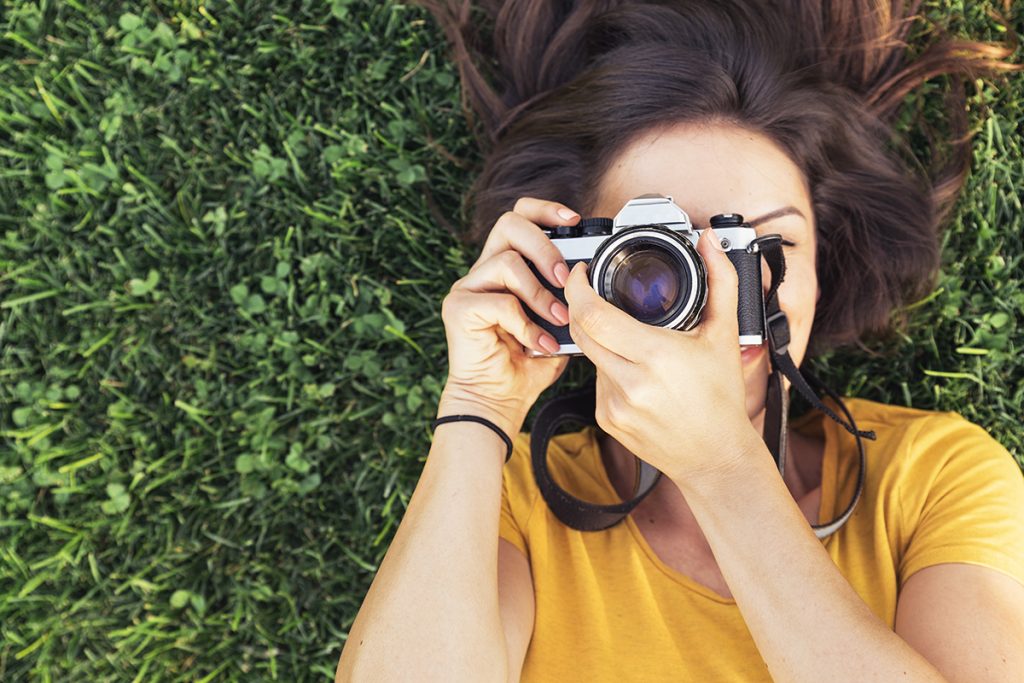 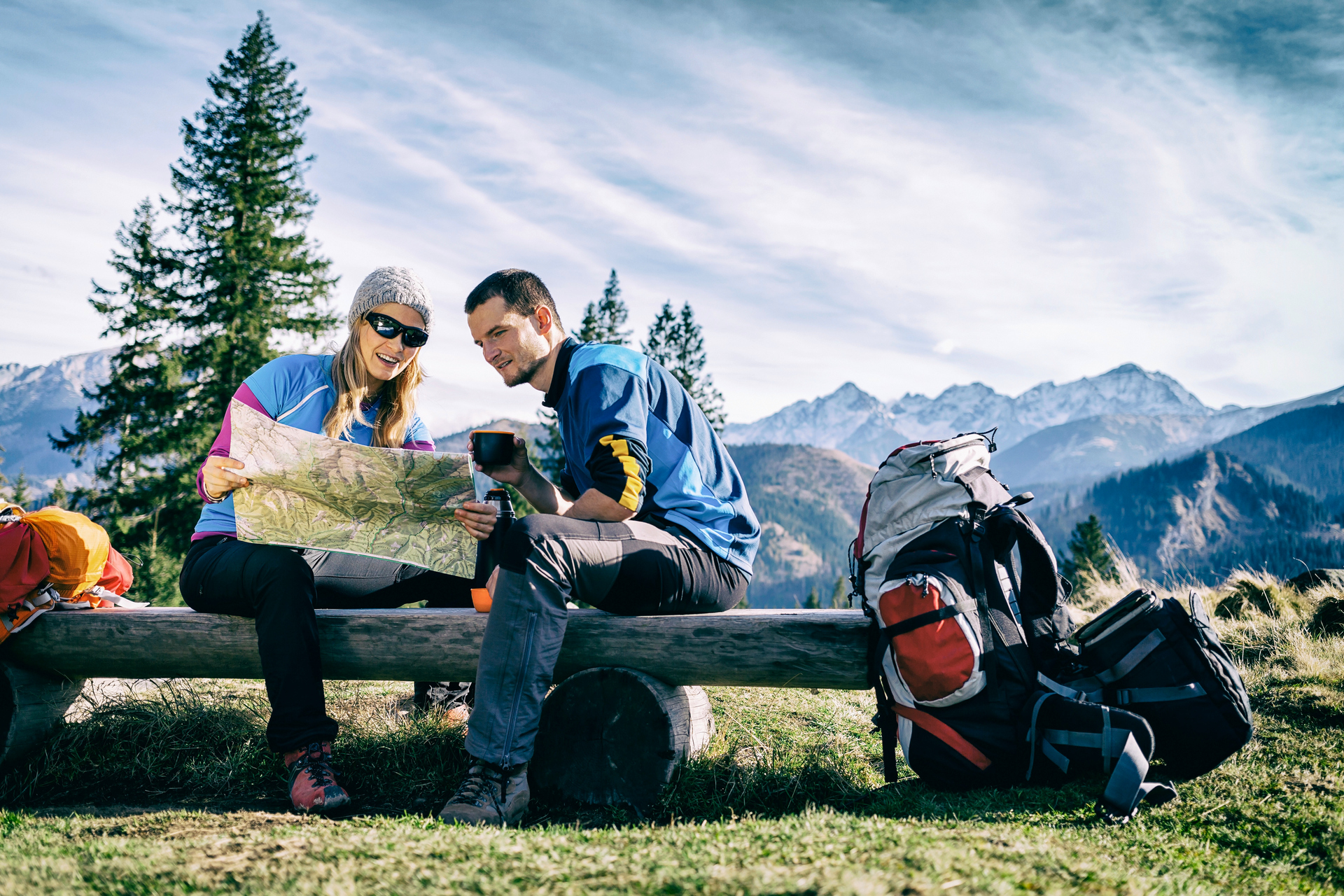 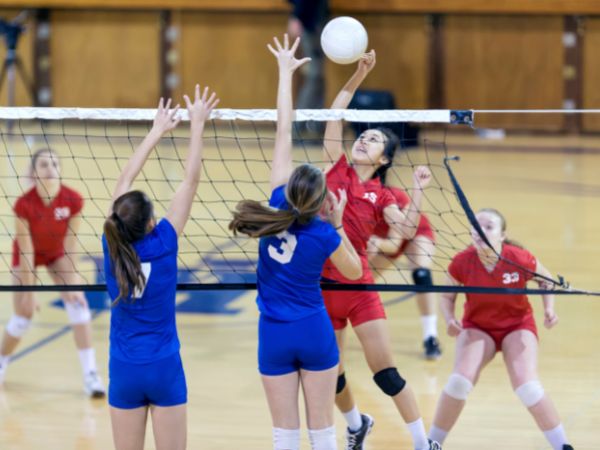 Які?
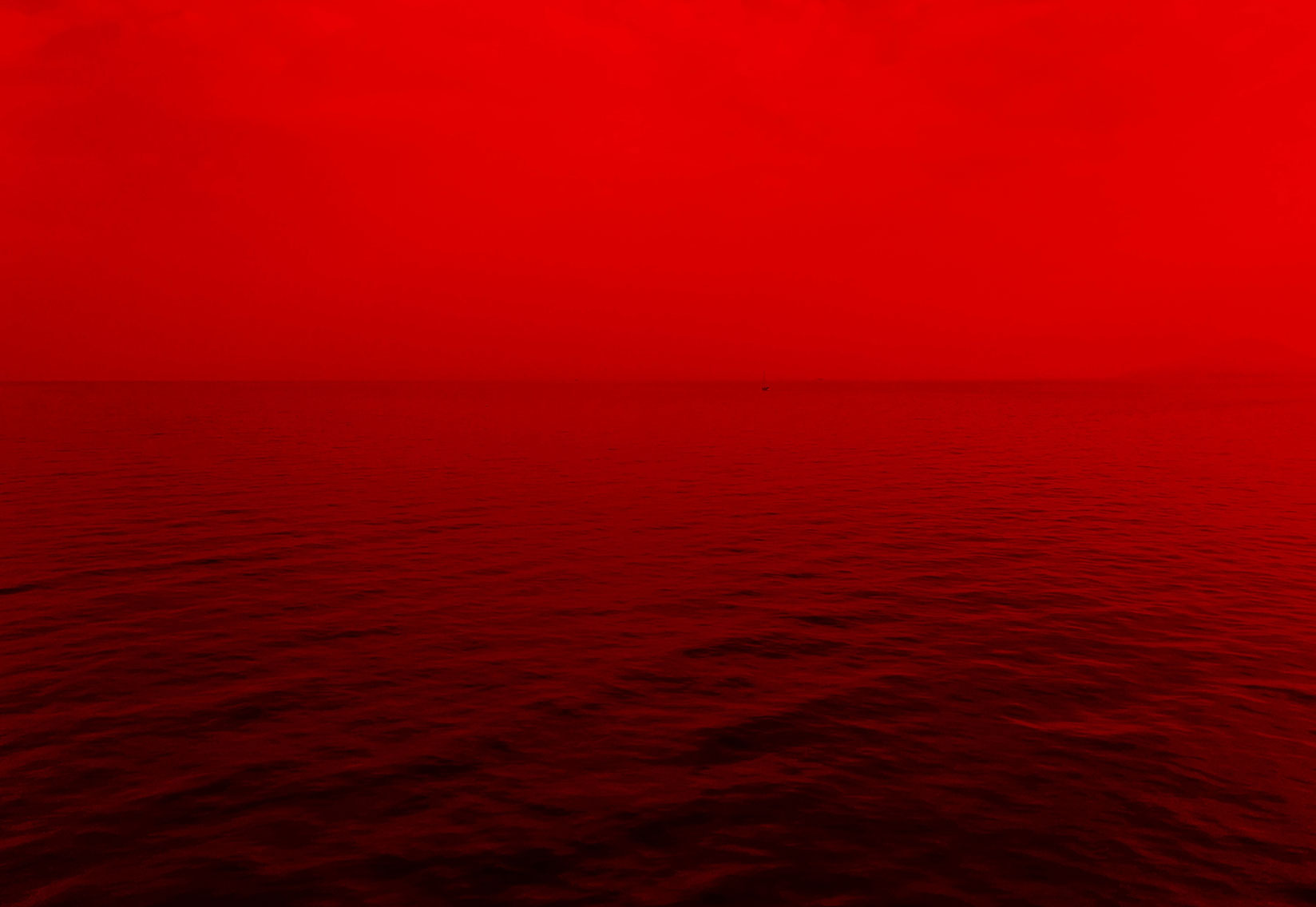 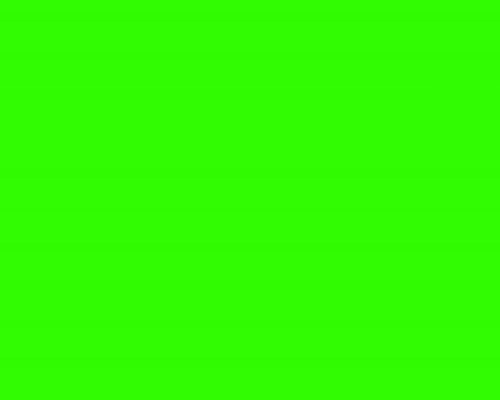 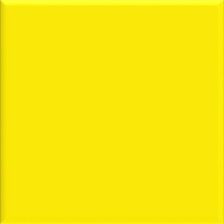 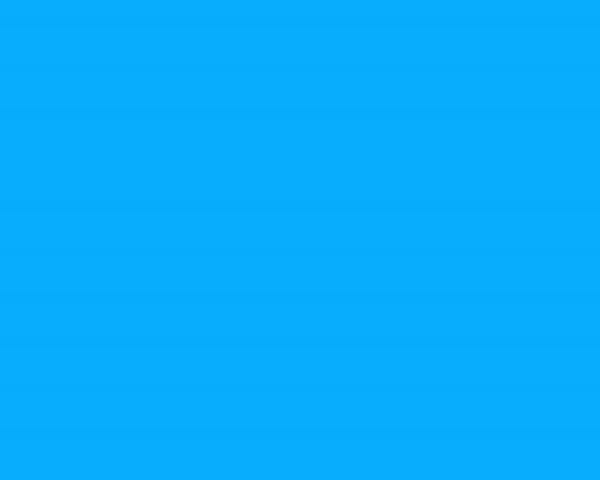 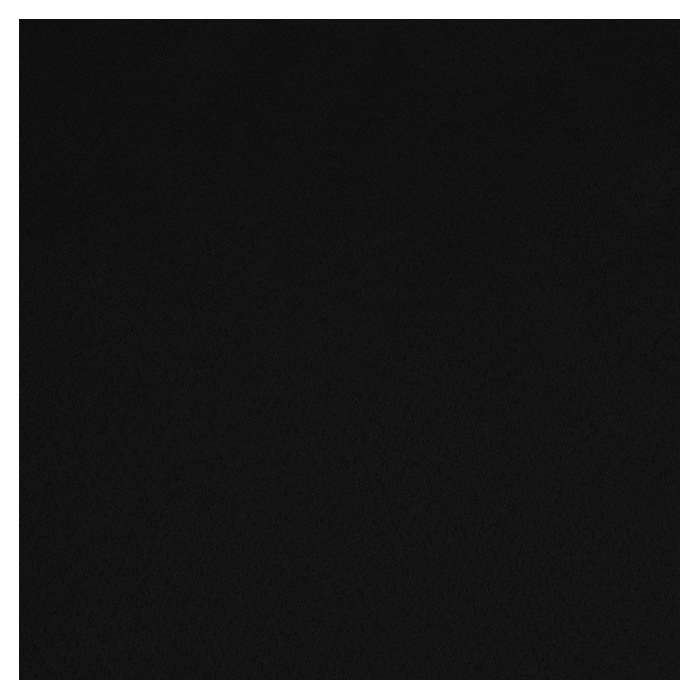 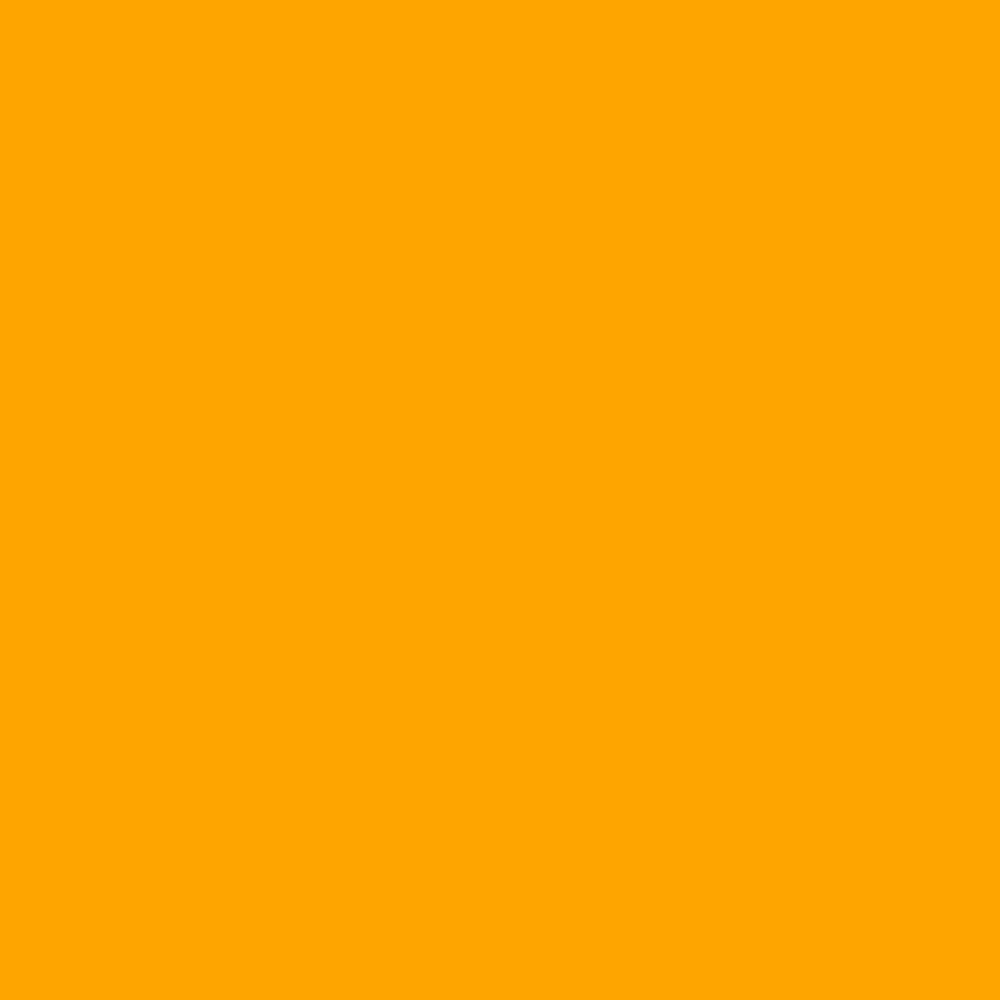 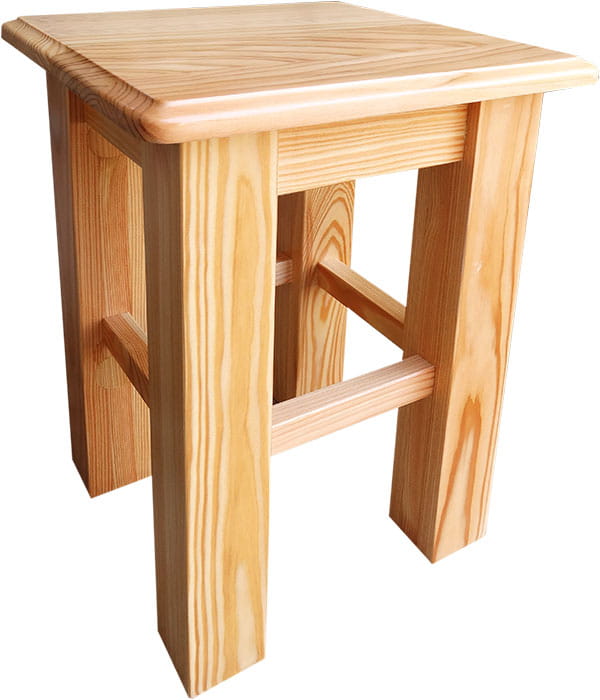 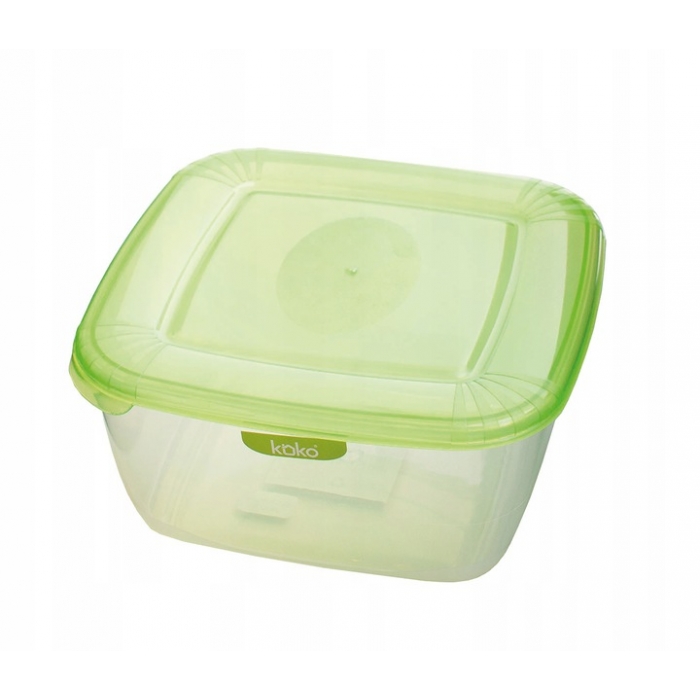 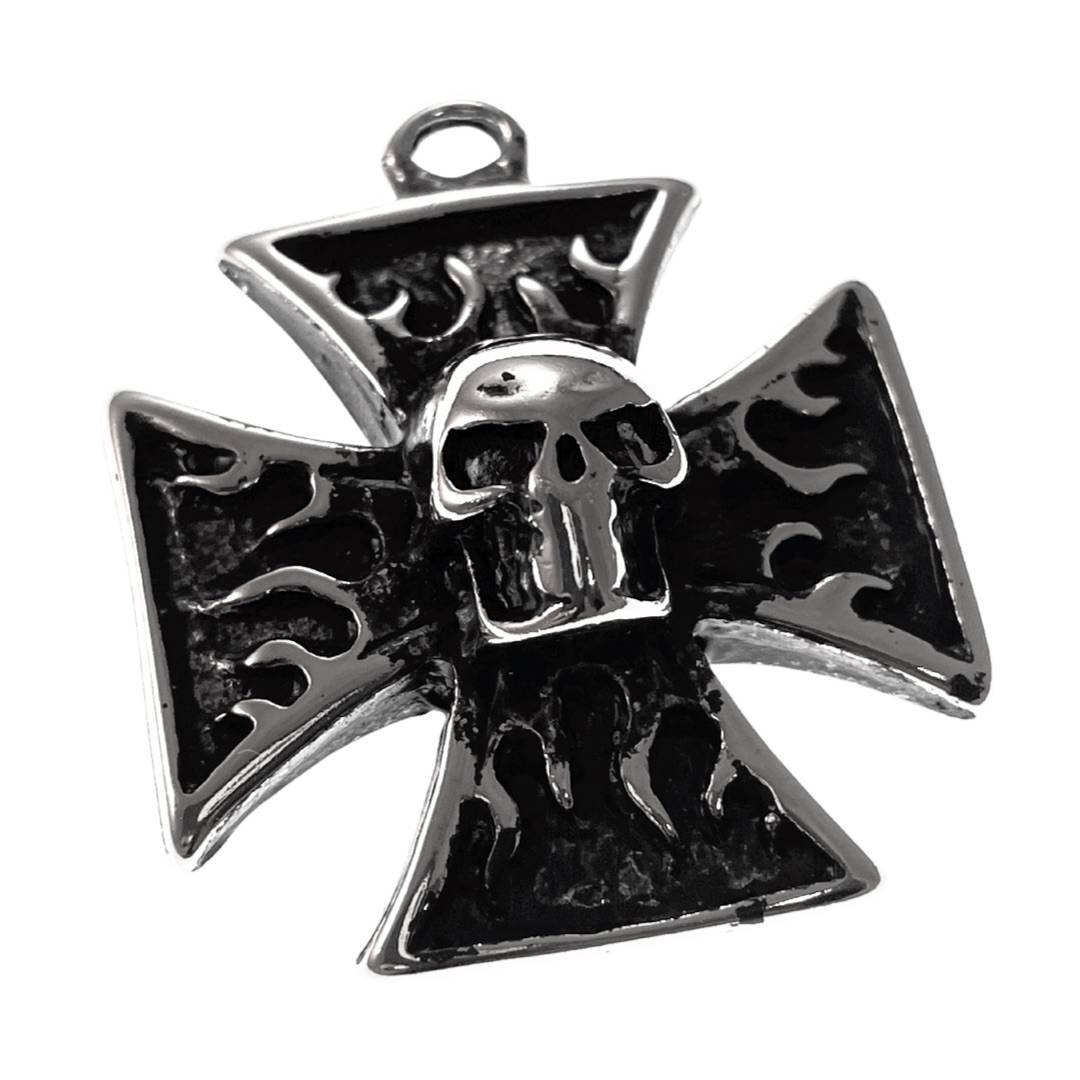 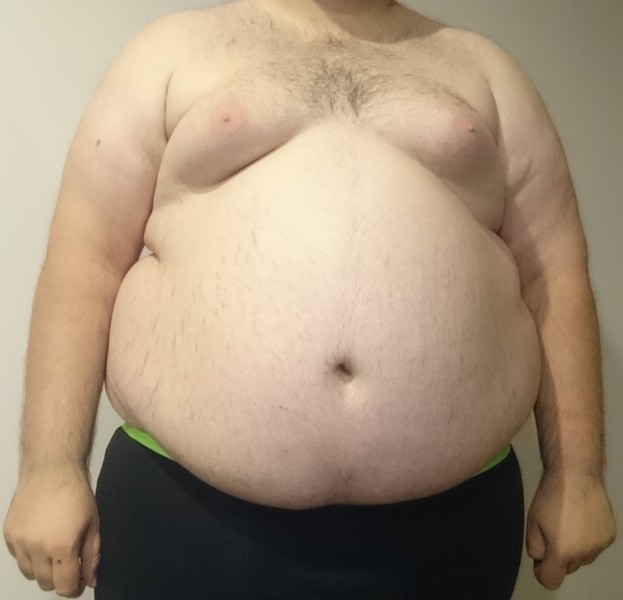 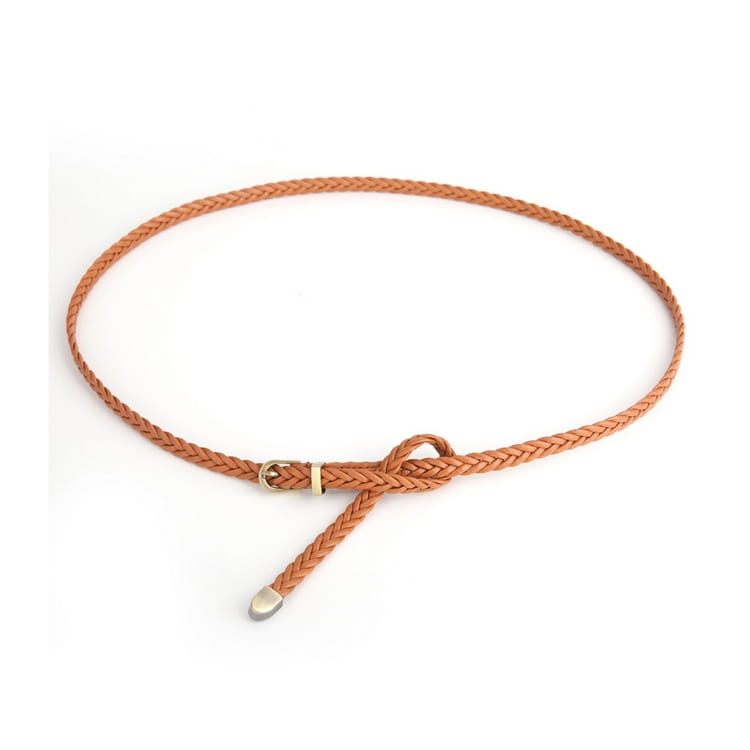